oneAPI Developer Summit - IWOCL 2021
Migrating and Tuning a CUDA-based stencil computation to DPC++: An experience of Using OneAPI Toolkit to speed up RTM finite-difference.
Clícia Pinto, Lucas Batista, Pedro de Santana and Georgina González
Supercomputing Center SENAI/CIMATEC, Salvador, Brazil
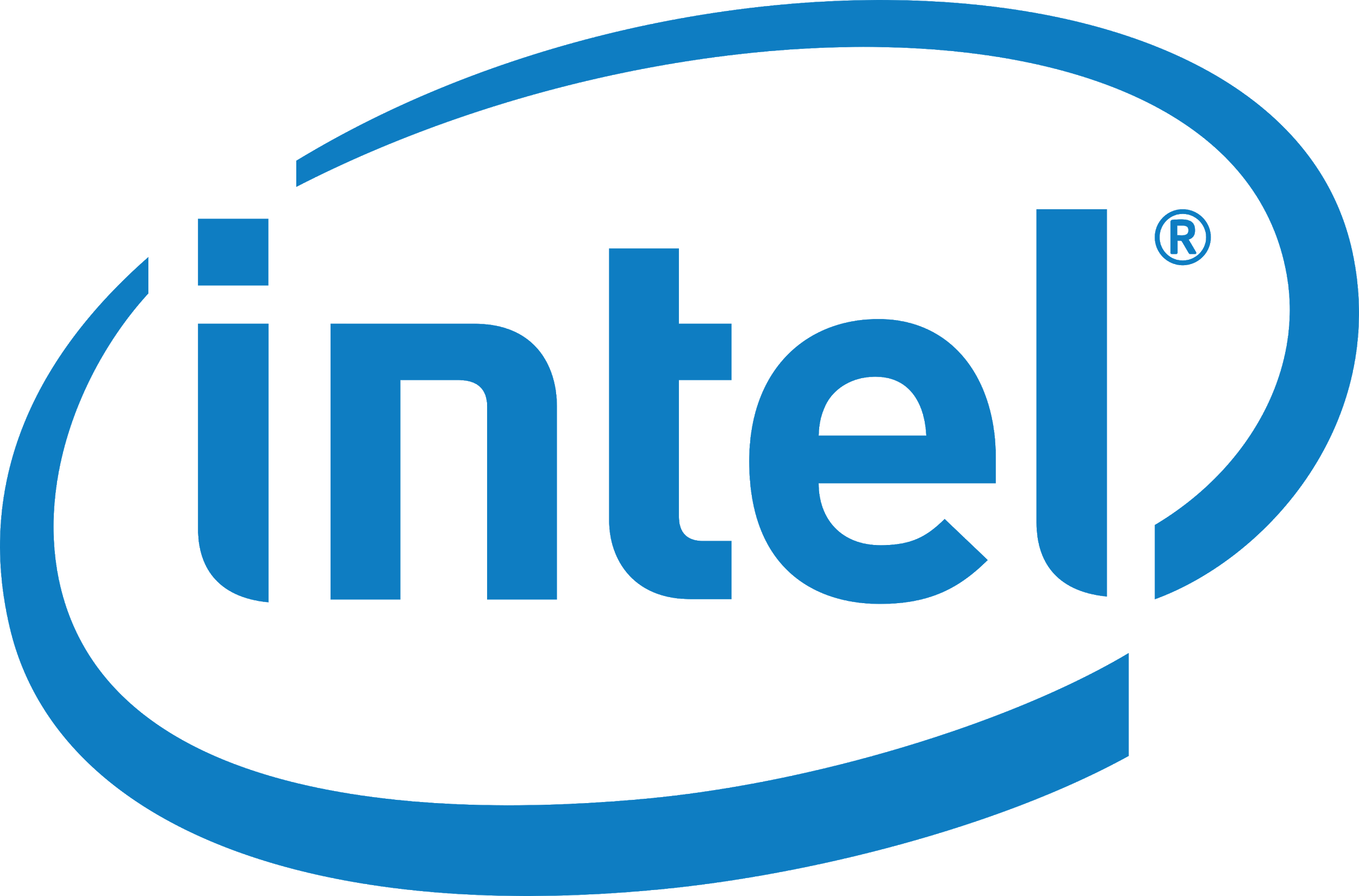 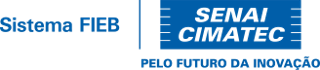 oneAPI Developer Summit - IWOCL 2021
Agenda
Introduction
RTM Overview
Objectives 
Computational Environment

Migrating Experience
First Experiments
Review and Memory Management Improvements​

Results
Seismic modeling
Roofline analysis

Conclusion
Other research opportunities
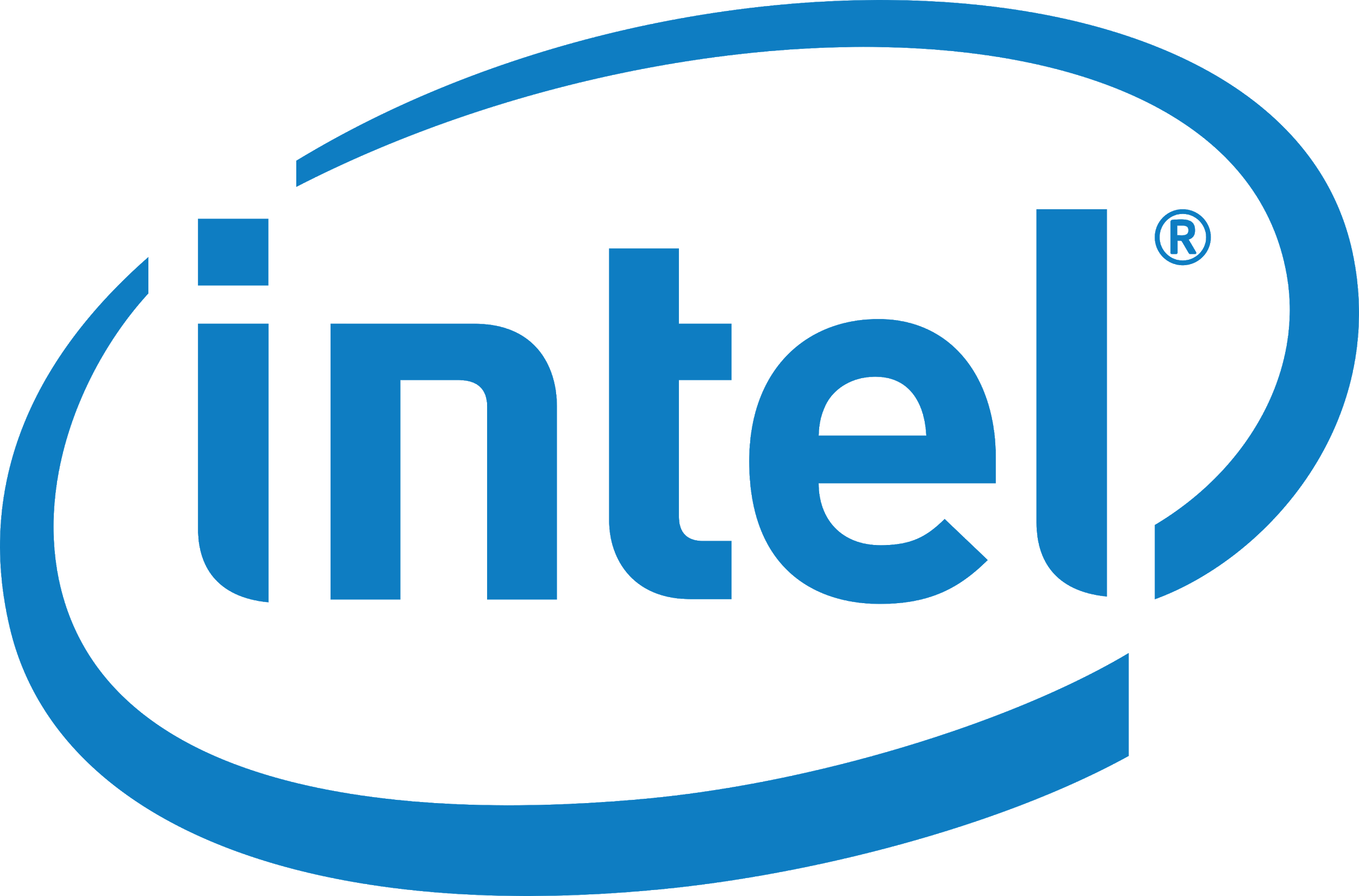 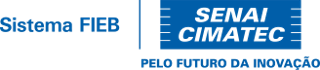 oneAPI Developer Summit - IWOCL 2021
Introduction: RTM Overview
Reverse Time Migration (RTM) as a popular seismic imaging method;
Widely used in the oil and gas industry to generate images of subsurface structures;
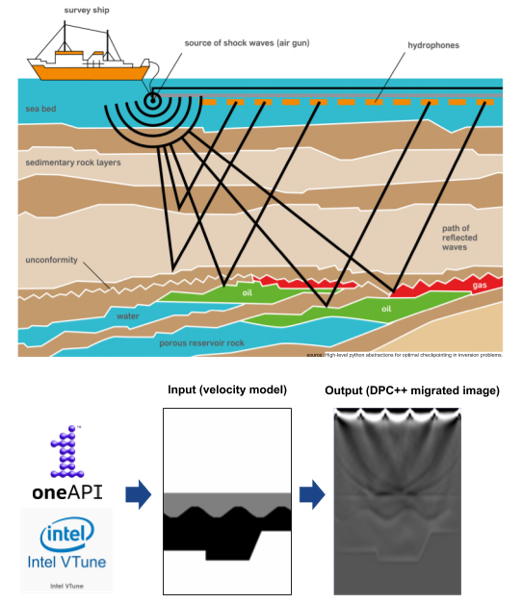 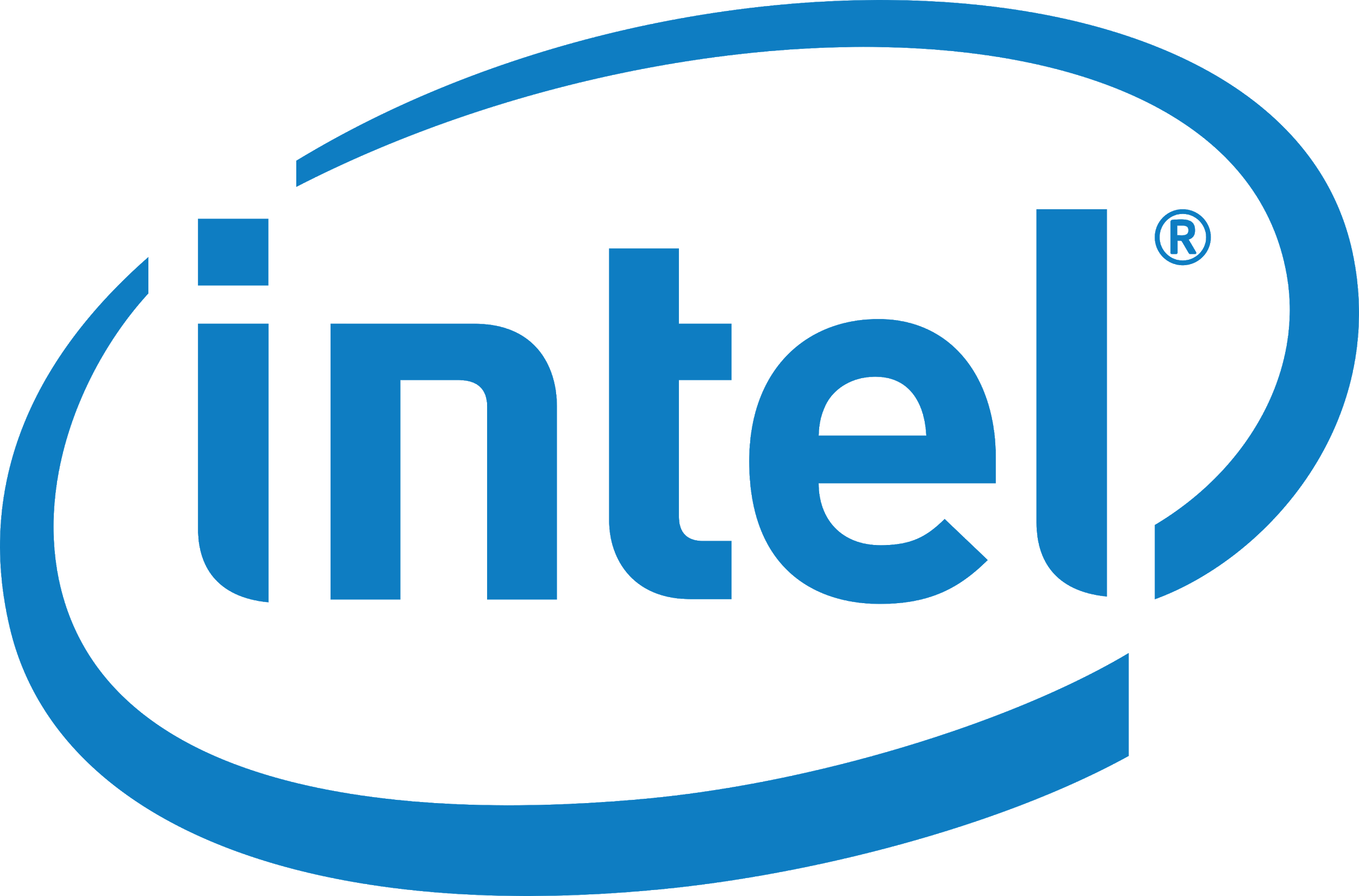 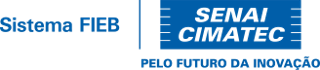 oneAPI Developer Summit - IWOCL 2021
Introduction: RTM Overview
Finite-difference method (stencil computation) applied for the acoustic wave equation;
Two major bottlenecks:
The high number of floating-point operations;
Wavefields storage;
The RTM algorithm: 
forward time propagation;
Backward propagation and;
Cross-correlation of image condition;
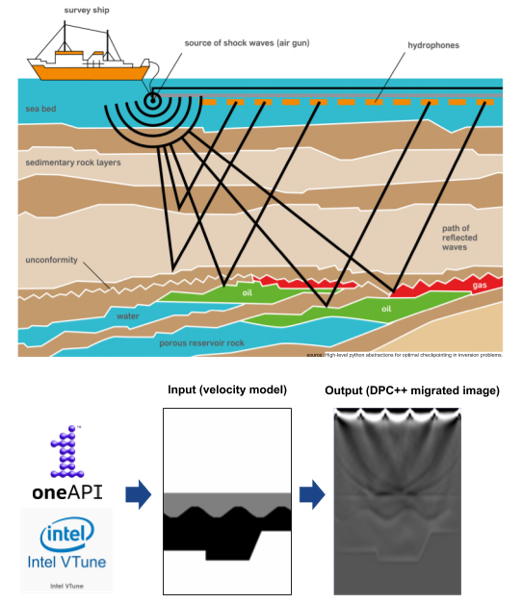 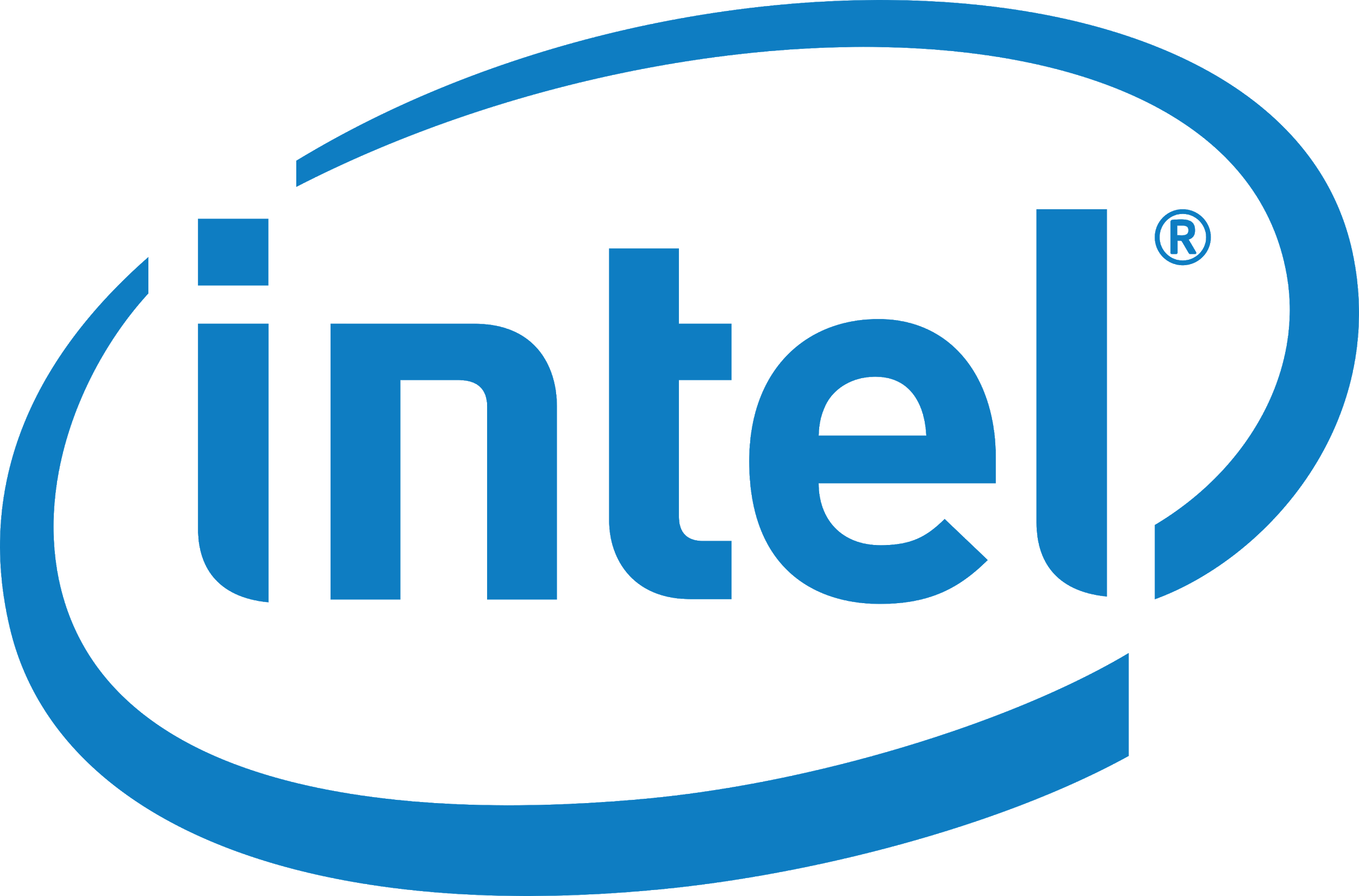 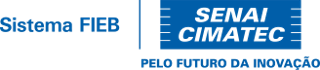 oneAPI Developer Summit - IWOCL 2021
Introduction: RTM Overview
Optimization of RTM as an economic advantage for the well-drilling process;
GPU can be used to speed up timely steps:
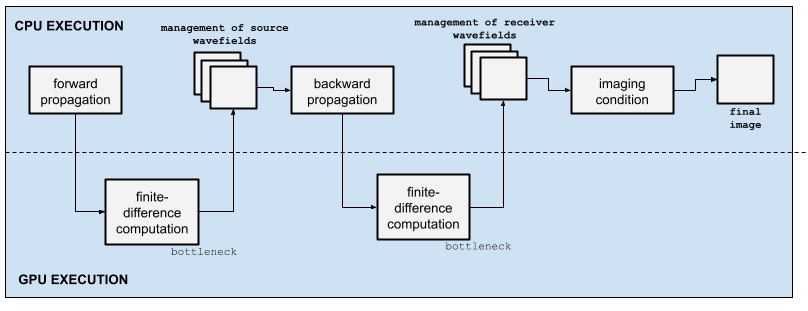 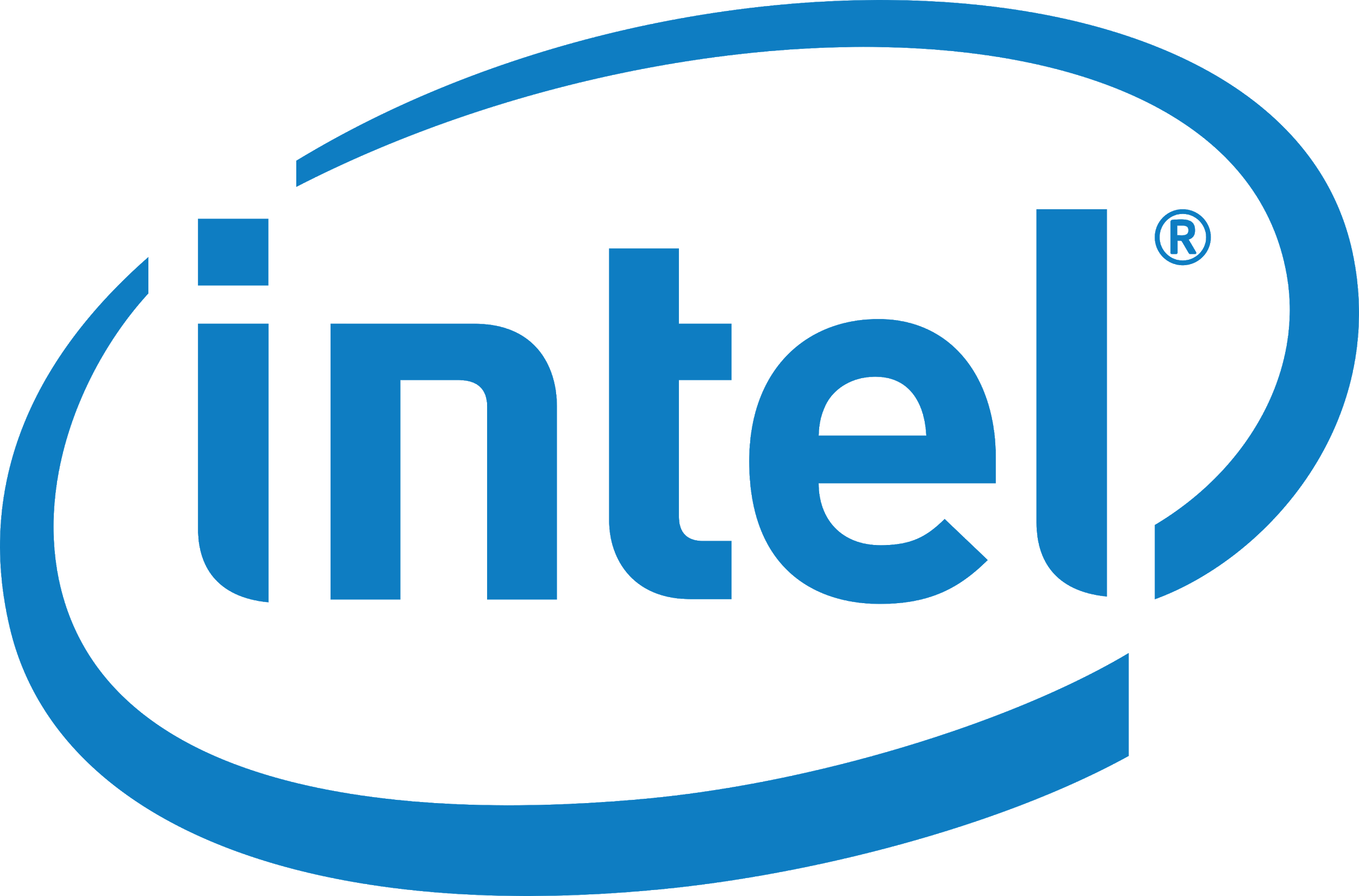 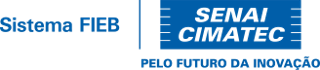 oneAPI Developer Summit - IWOCL 2021
Introduction: RTM Overview
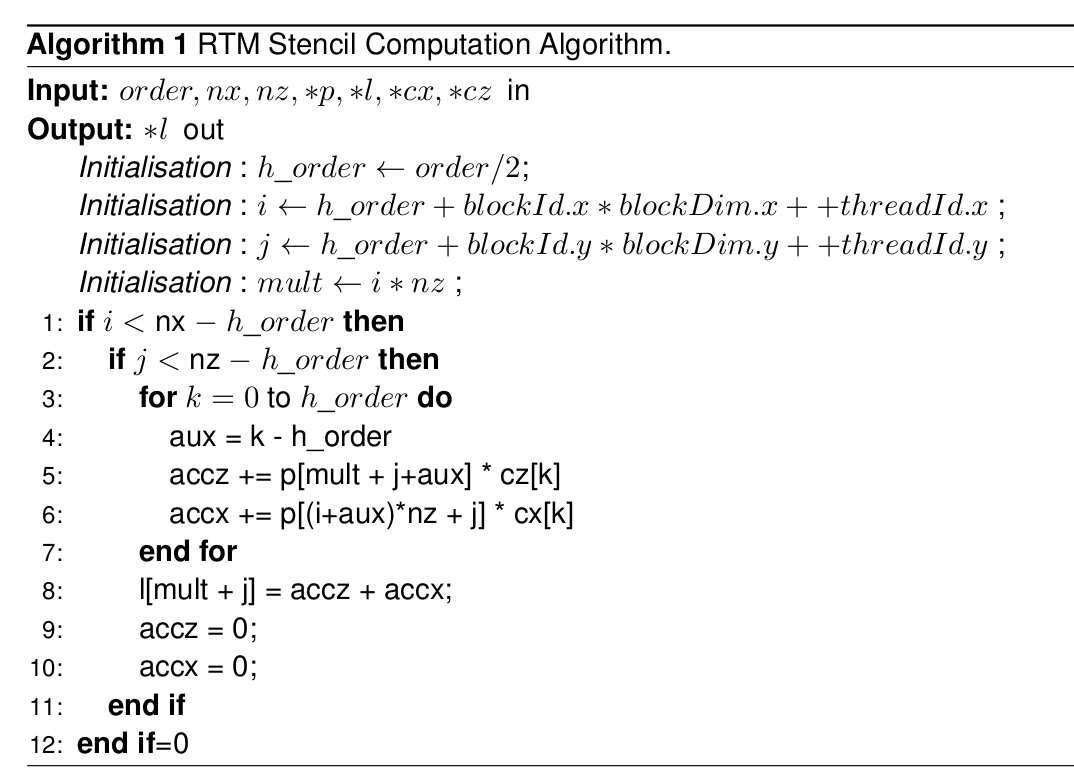 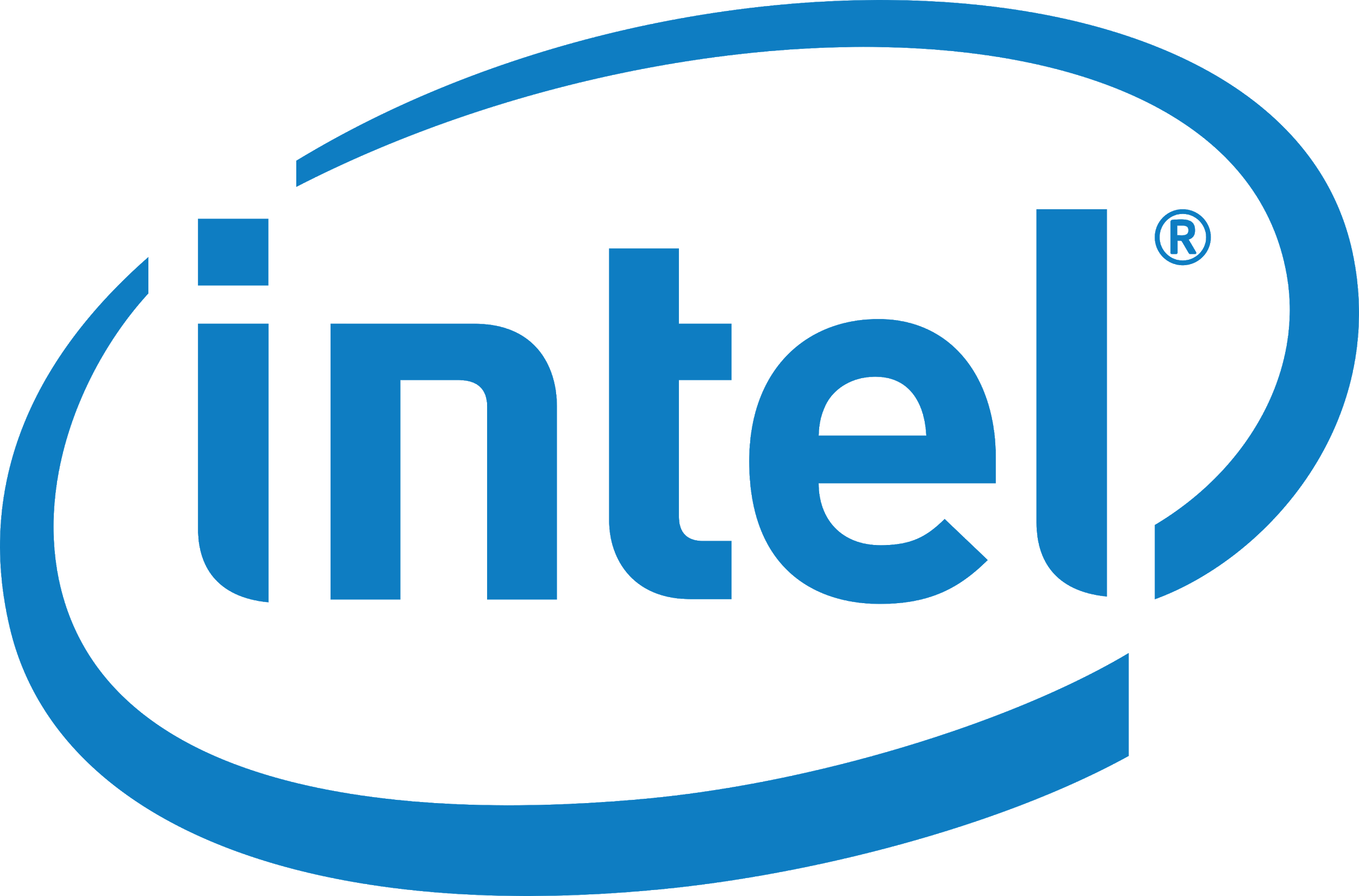 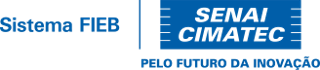 oneAPI Developer Summit - IWOCL 2021
Introduction: Objectives
Proposal:
Using OneAPI functionalities to migrate 2D-RTM developed by SENAI CIMATEC from CUDA to DPC++ and evaluate its performance;
 Using DPC++ Compatibility Tool;
Evaluate migration process;
Using Intel Advisor;
Review migrated source code and propose adjustments in memory management.
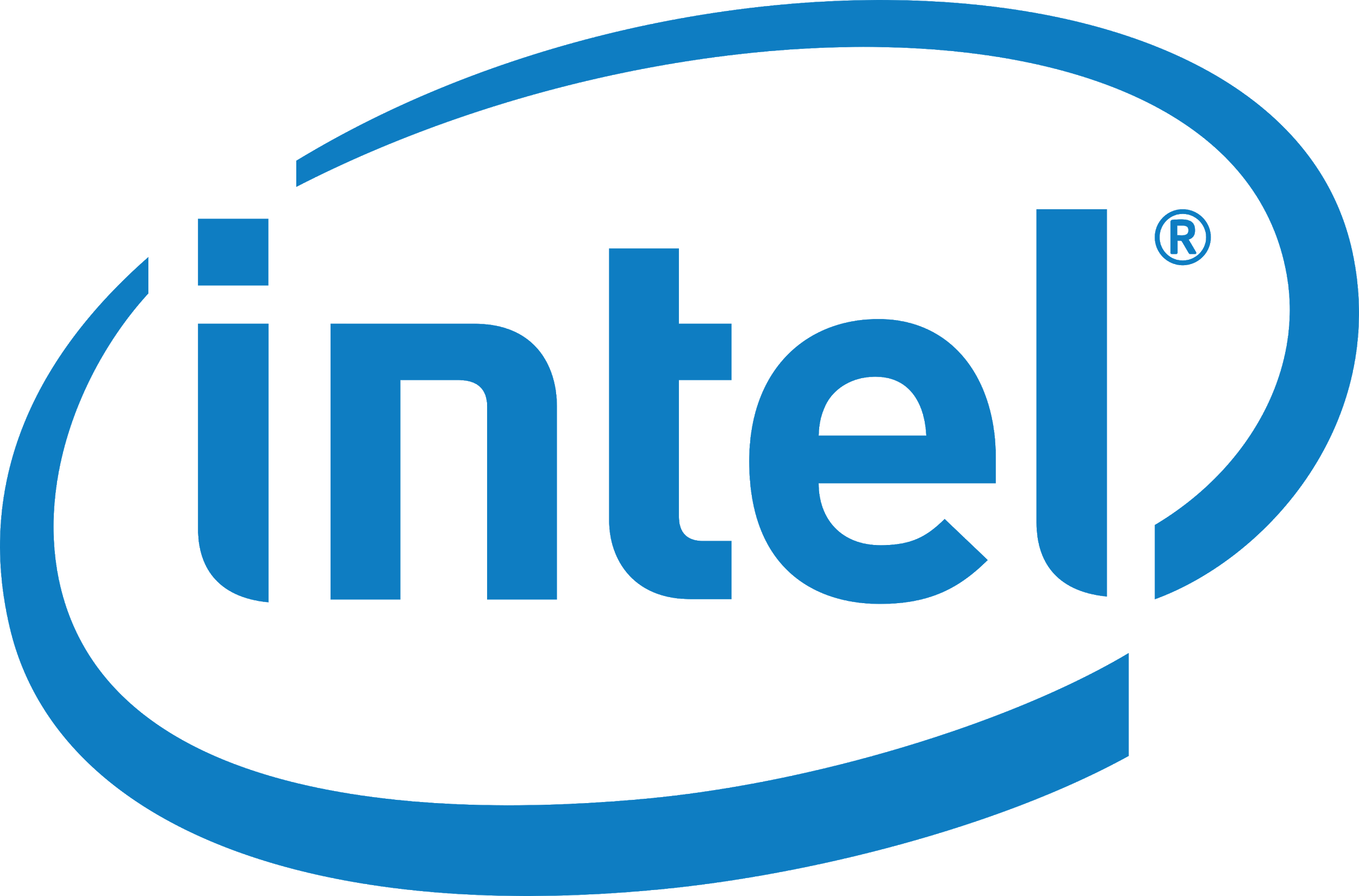 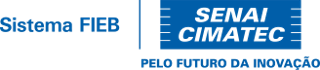 oneAPI Developer Summit - IWOCL 2021
Introduction: Computational Environment
Initial Setup: Intel Dev-cloud environment;
DPC++ Compatibility Tool information:
Intel(R) DPC++ Compatibility Tool Version: 2021.1-beta08 codebase:(e0b12aa57579014d41e1cd86ecbaaee7de878ce8);
List of available compute nodes and their properties:
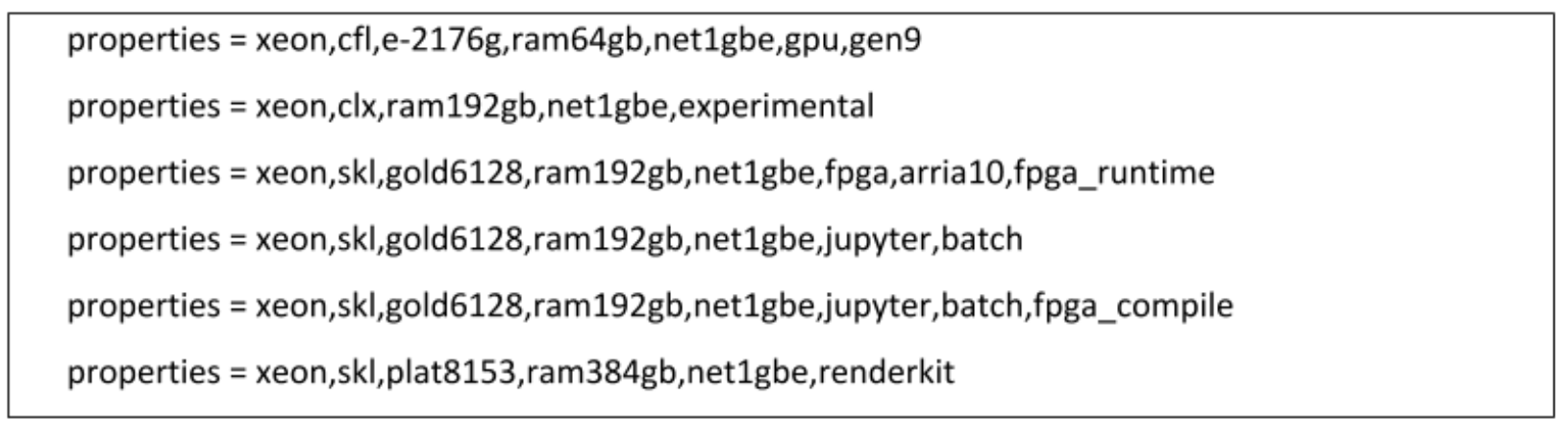 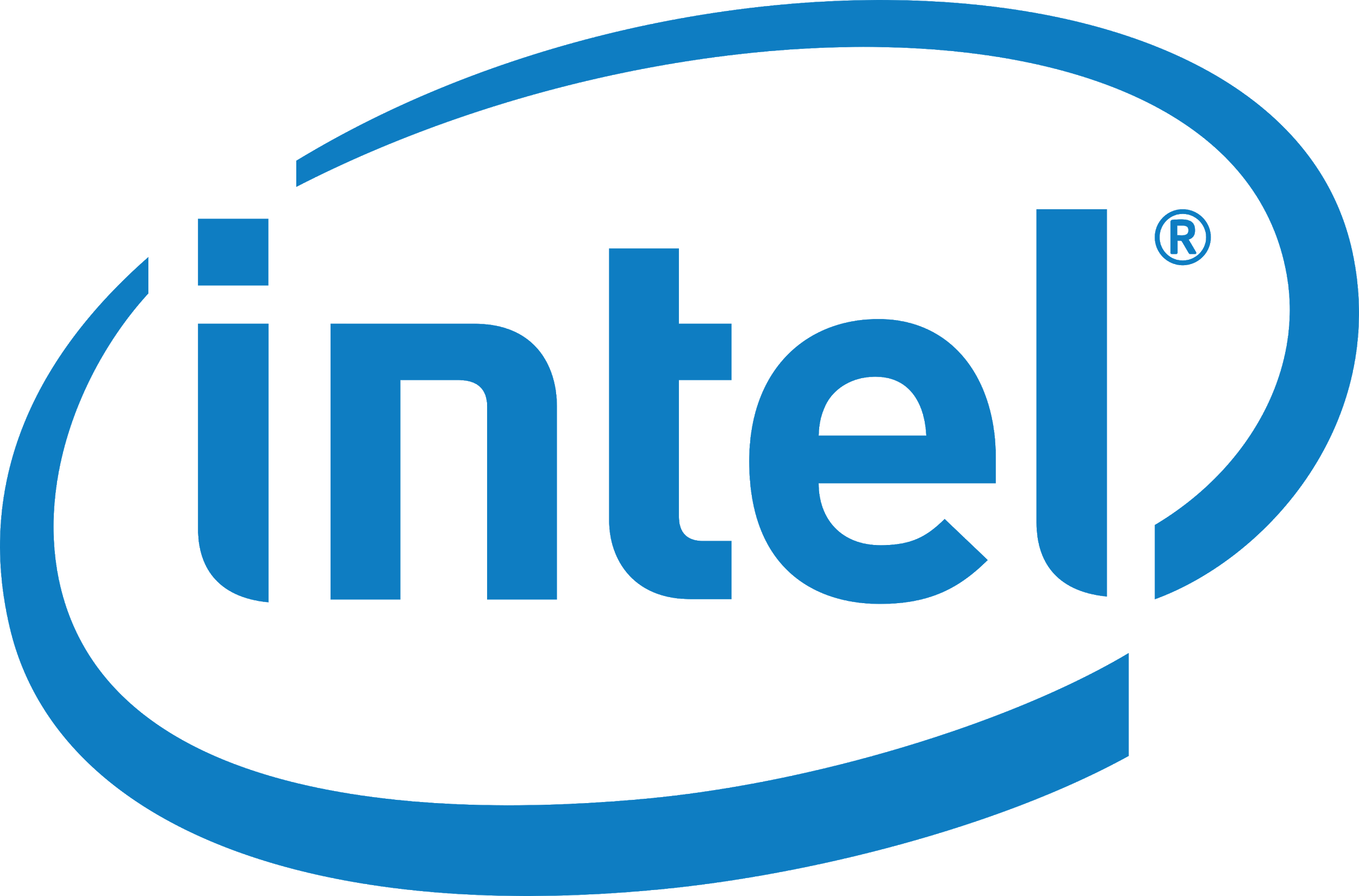 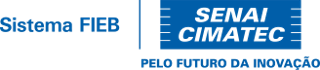 oneAPI Developer Summit - IWOCL 2021
Migration Experience
Migration was structured in 3 stages: 
Preparation - source code adaptation;
Migration -  output generation (migrated source code, logs and annotations);
Review - manual verification and adjustments;
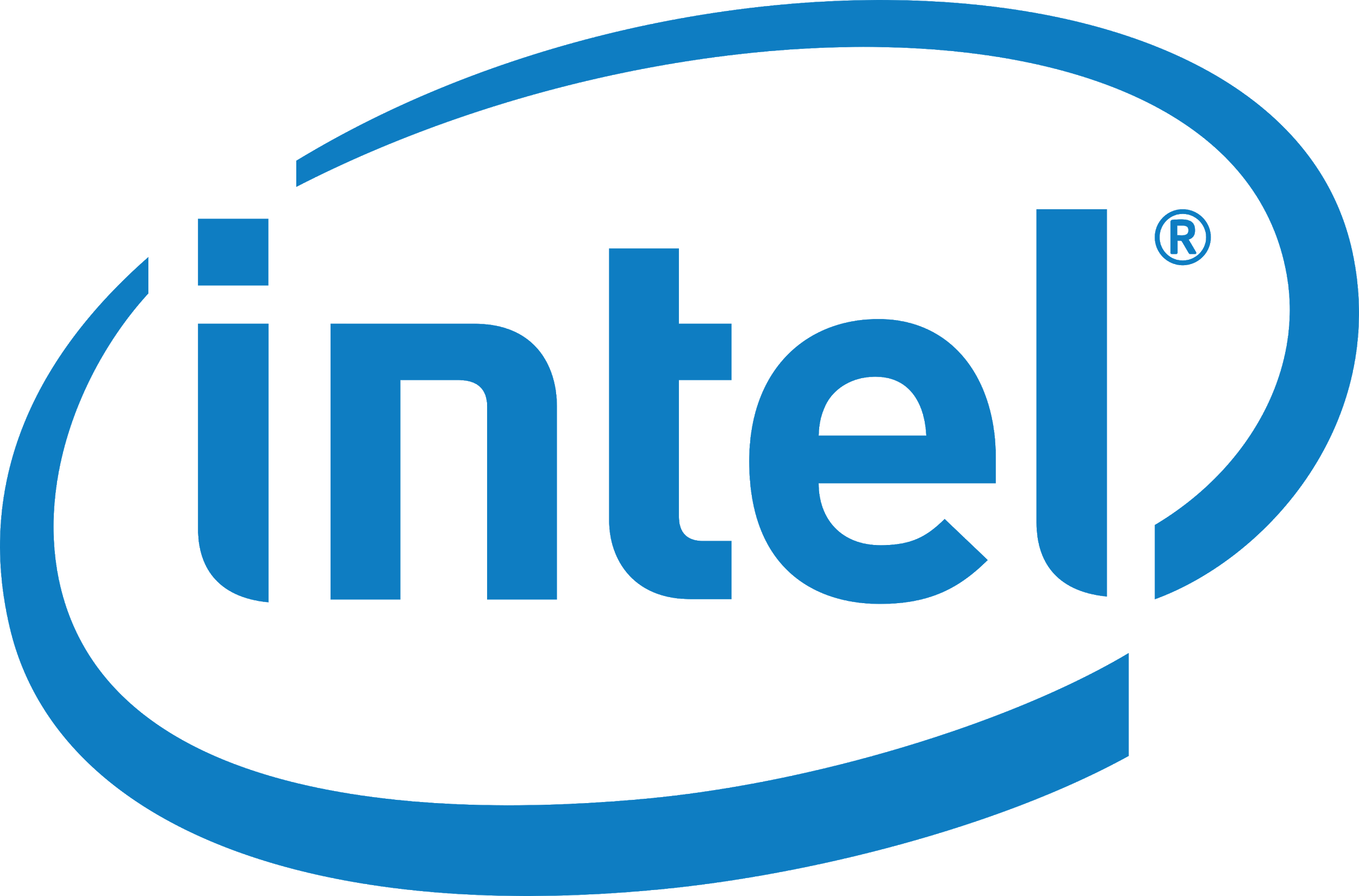 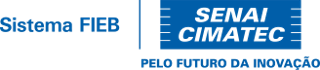 oneAPI Developer Summit - IWOCL 2021
Migration Experience: First Experiments
Cuda-based source code
Migrated source code
cudaMalloc((void **) &d_p, mtxBufferLength);
cudaMalloc((void **) &d_pp, mtxBufferLength);
cudaMalloc((void **) &d_v2, mtxBufferLength);
d_p = (float *)sycl::malloc_device(length_p, q_ct1);
d_pp = (float *)sycl::malloc_device(mtxBufferLength, q_ct1);
d_v2 = (float *)sycl::malloc_device(length_p, q_ct1);
cudaMemcpy(d_p, p[0], length_p, cudaMemcpyHostToDevice);
cudaMemcpy(d_pp, pp[0], length_p, cudaMemcpyHostToDevice);
cudaMemcpy(d_v2, v2[0], length_v, cudaMemcpyHostToDevice);
q_ct1.memcpy(d_p, p[0], length_p).wait();
q_ct1.memcpy(d_pp, pp[0], length_p).wait();
q_ct1.memcpy(d_v2, v2[0], length_v).wait();
cudaFree(d_p);
cudaFree(d_pp);
cudaFree(d_v2);
sycl::free(d_p, q_ct1);
sycl::free(d_pp, q_ct1);
sycl::free(d_v2, q_ct1);
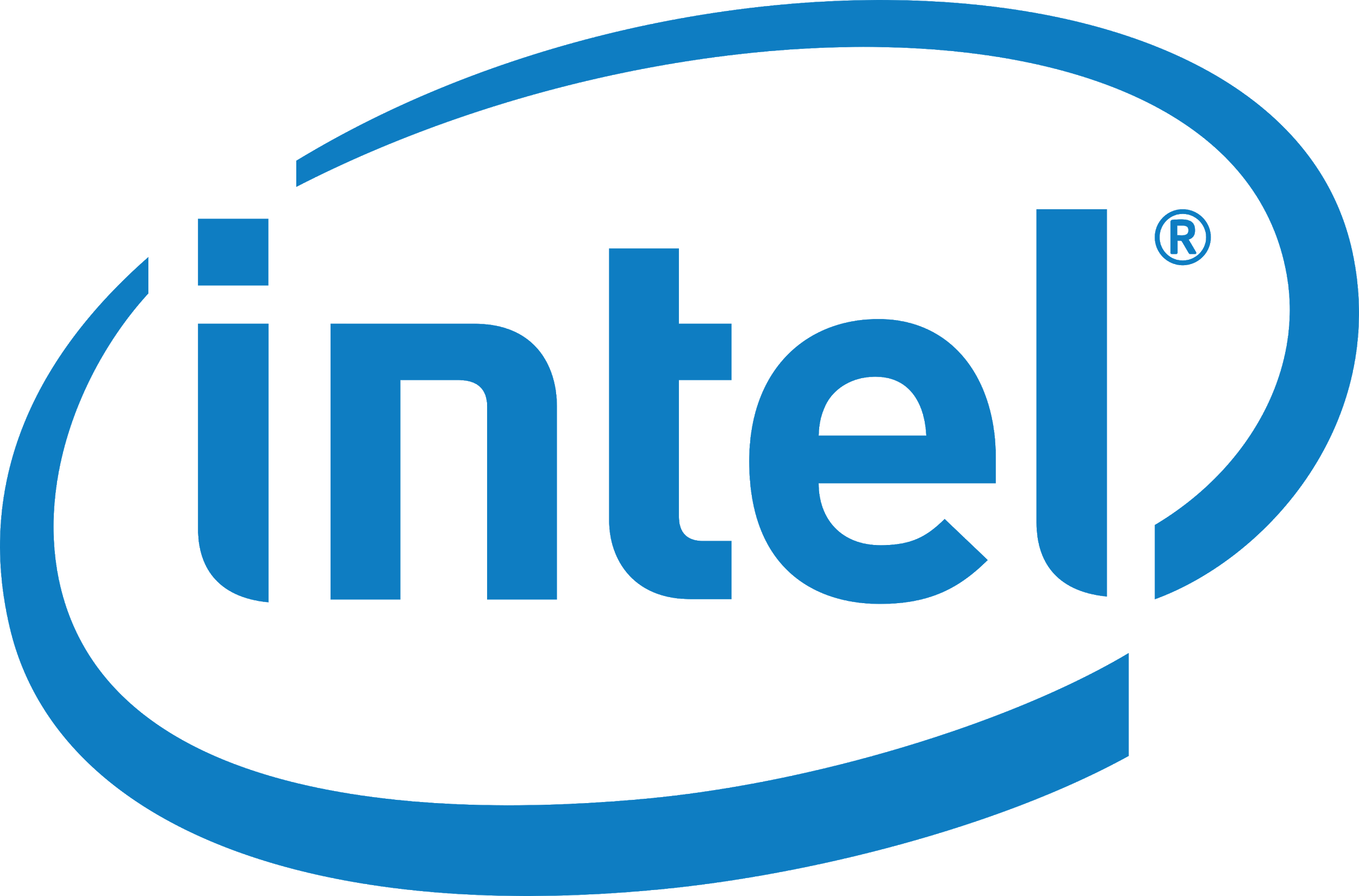 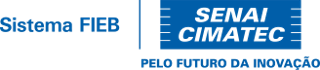 oneAPI Developer Summit - IWOCL 2021
Migration Experience: First Experiments
void fd_forward(int order, float **p, float **pp, float **v2, int nz, int nx, int nt, int is, int sz,  int *sx, float *srce, int propag)
{
    //Grid and block definition
    {
                for (int it = 0; it < nt; it++){
                 b_swap = b_pp;
                 b_pp = b_p;
                 b_p = b_swap;
                 kernel_tapper()
                 kernel_lap()
                 kernel_time()
                 kernel_scr()
          }
     }
}
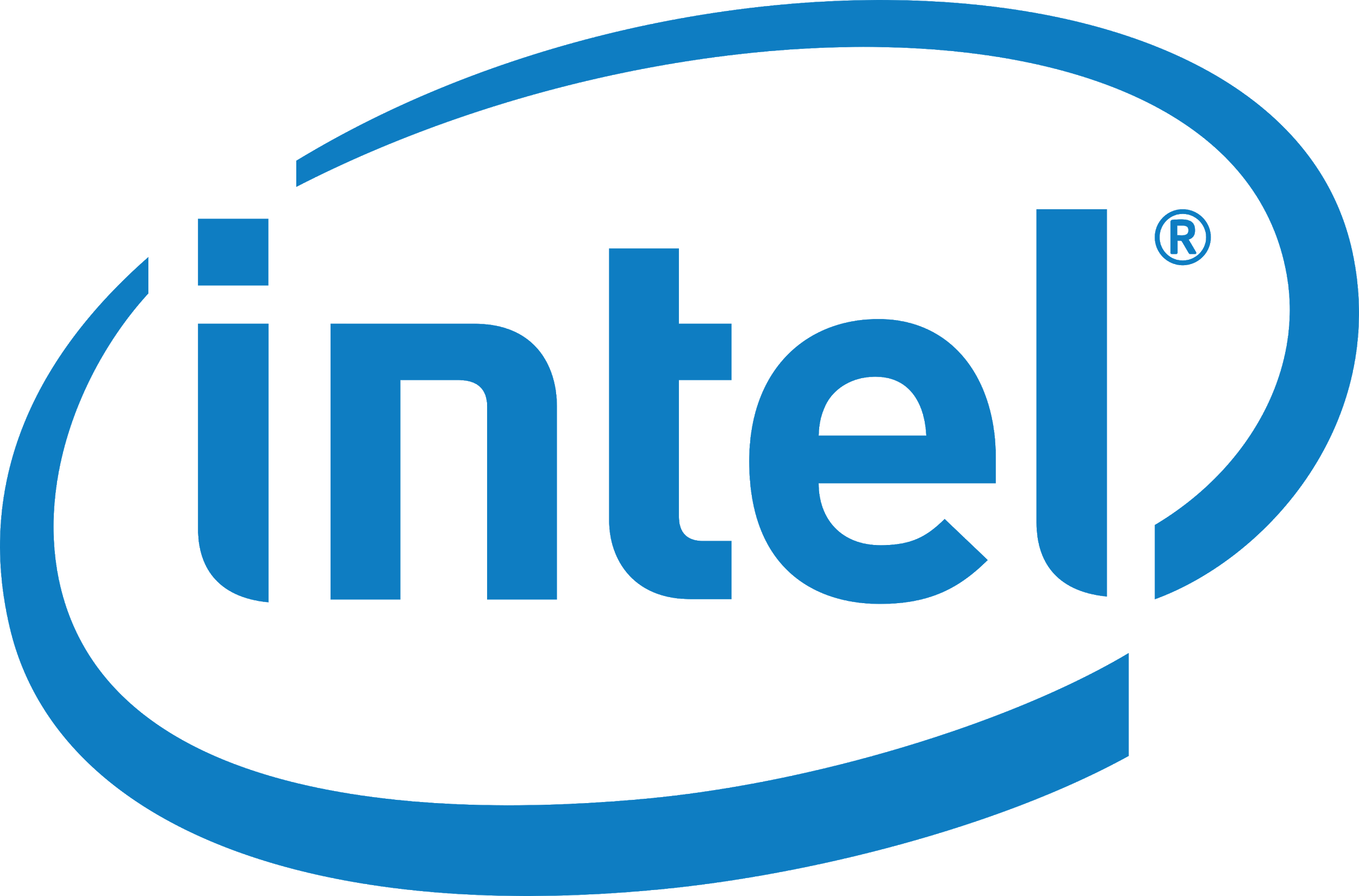 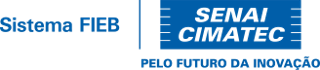 oneAPI Developer Summit - IWOCL 2021
Migration Experience: First Experiments
void fd_forward(int order, float **p, float **pp, float **v2, int nz, int nx, int nt, int is, int sz,  int *sx, float *srce, int propag)
{
    //Grid and block definition    
                for (int it = 0; it < nt; it++){
                 b_swap = b_pp;
                 b_pp = b_p;
                 b_p = b_swap;
                 kernel_tapper()
                 kernel_lap()
                 kernel_time()
                 kernel_scr()
          }
}
q_ct1.submit([&](sycl::handler &cgh) {
       auto d_p_ct3 = d_p;
       auto d_laplace_ct4 = d_laplace;
       auto d_coefs_x_ct5 = d_coefs_x;
       auto d_coefs_z_ct6 = d_coefs_z;

                cgh.parallel_for(
                     sycl::nd_range<3>(dimGrid * dimBlock, dimBlock),
                     [=](sycl::nd_item<3> item_ct1) {
                               kernel_lap(order, nx, nz, d_p_ct3,
                                       d_laplace_ct4, d_coefs_x_ct5,
                                       d_coefs_z_ct6, item_ct1);
      });
});
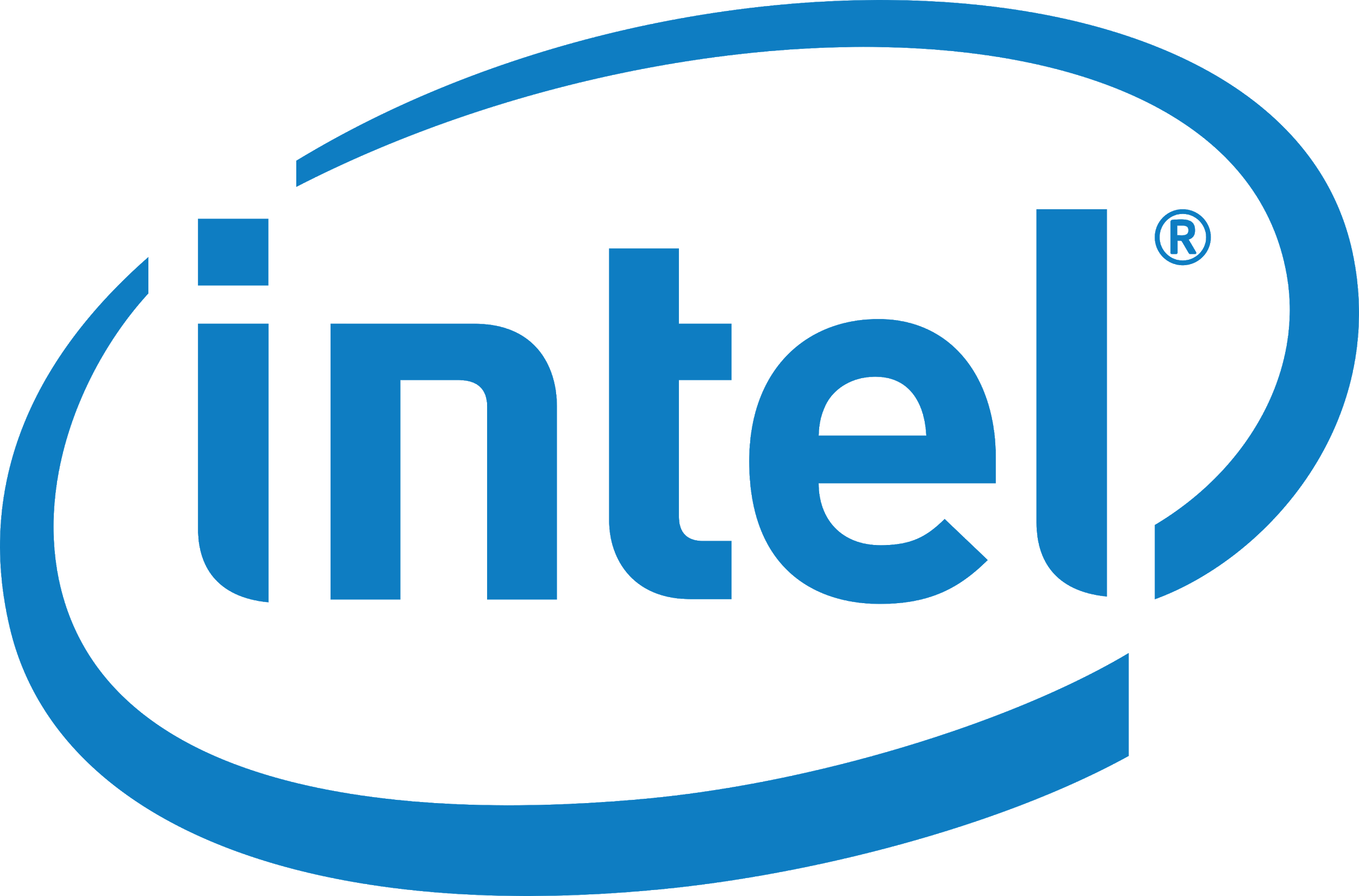 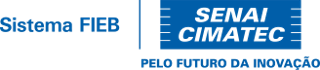 oneAPI Developer Summit - IWOCL 2021
Migrating Experience: Review and Memory Management Improvements​
Intuitive experience using DPCT;
Warnings displayed helped to deal with CUDA include folder location;
DPCT annotations in the source code before each kernel call helped to adjust workgroup parameters;
DPCT generates migrated code with explicit data transfer;
Improvement opportunity found during the review stage;
Manual deployment of buffers and accessors to manage memory access;
For each shared data object:
Buffer creation;
Access definition;
Data access request;
Buffer destruction.
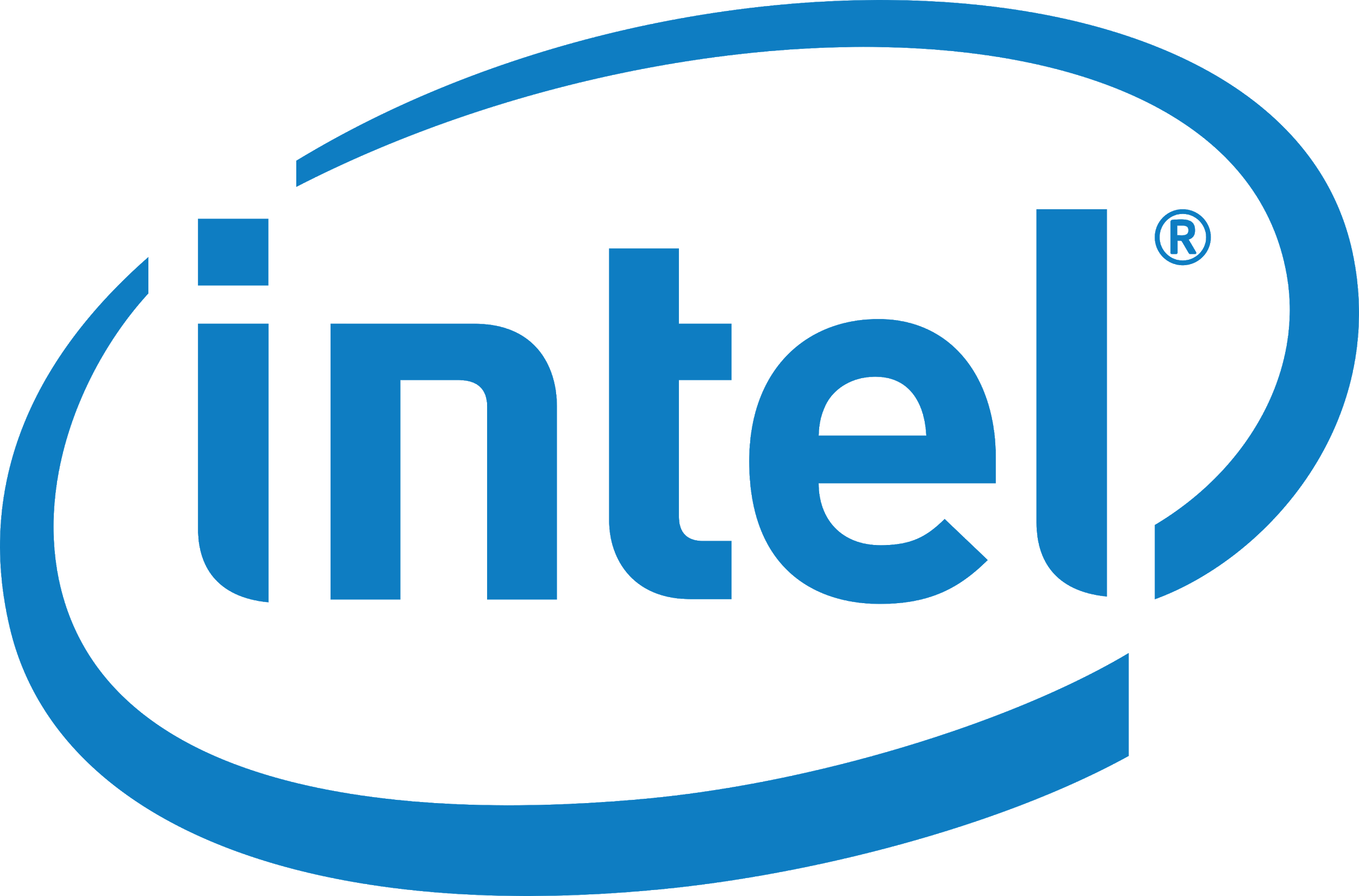 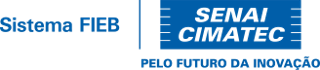 oneAPI Developer Summit - IWOCL 2021
Migrating Experience: Review and Memory Management Improvements​
void fd_forward(int order, float **p, float **pp, float **v2, int nz, int nx, int nt, int is, int sz,  int *sx, float *srce, int propag)
{
    //Grid and block definition
    {
        sycl::buffer<float, 1> *b_p = new sycl::buffer<float, 1>(p[0], sycl::range<1>(nxe*nze));
        sycl::buffer<float, 1> *b_pp = new sycl::buffer<float, 1>(pp[0], sycl::range<1>(nxe*nze));
        sycl::buffer<float, 1> b_v2(v2[0], sycl::range<1>(nxe*nze));
        sycl::buffer<float, 1> b_coefs_x(coefs_x, sycl::range<1>(order+1));
        sycl::buffer<float, 1> b_coefs_z(coefs_z, sycl::range<1>(order+1));
        sycl::buffer<float, 1> b_taperx(taper_x, sycl::range<1>(nxb));
        sycl::buffer<float, 1> b_taperz(taper_z, sycl::range<1>(nxb));
        sycl::buffer<float, 1> *b_swap;
        for (int it = 0; it < nt; it++){
                 b_swap = b_pp;
                 b_pp = b_p;
                 b_p = b_swap;
                 kernel_tapper()
                 kernel_lap()
                 kernel_time()
                 kernel_scr()
          }
     }
}
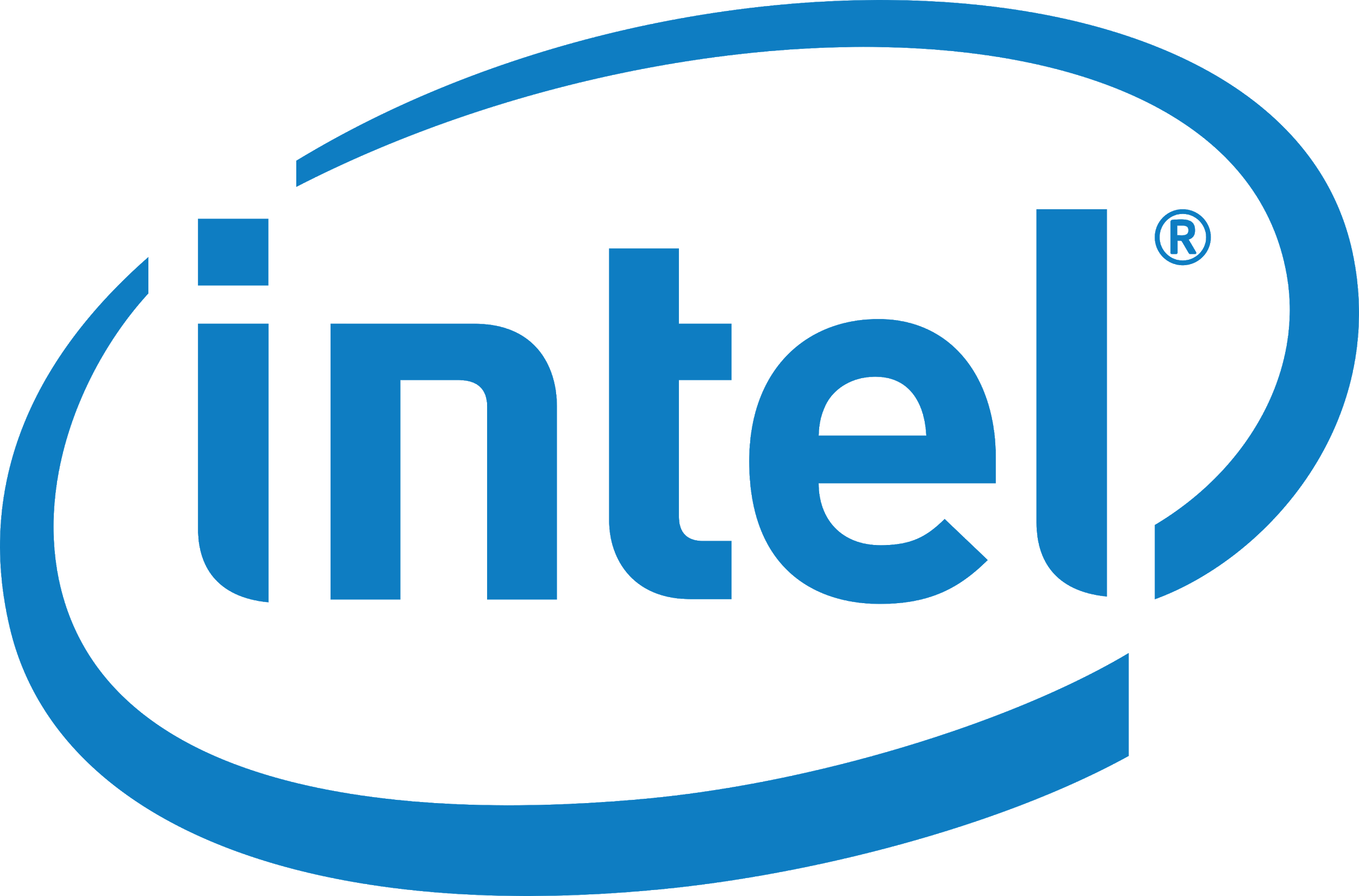 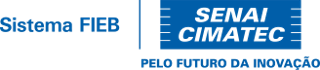 oneAPI Developer Summit - IWOCL 2021
Migrating Experience: Review and Memory Management Improvements​
void fd_forward(int order, float **p, float **pp, float **v2, int nz, int nx, int nt, int is, int sz,  int *sx, float *srce, int propag)
{
    //Grid and block definition
    {
        sycl::buffer<float, 1> *b_p = new sycl::buffer<float, 1>(p[0], sycl::range<1>(nxe*nze));
        sycl::buffer<float, 1> *b_pp = new sycl::buffer<float, 1>(pp[0], sycl::range<1>(nxe*nze));
        sycl::buffer<float, 1> b_v2(v2[0], sycl::range<1>(nxe*nze));
        sycl::buffer<float, 1> b_coefs_x(coefs_x, sycl::range<1>(order+1));
        sycl::buffer<float, 1> b_coefs_z(coefs_z, sycl::range<1>(order+1));
        sycl::buffer<float, 1> b_taperx(taper_x, sycl::range<1>(nxb));
        sycl::buffer<float, 1> b_taperz(taper_z, sycl::range<1>(nxb));
        sycl::buffer<float, 1> *b_swap;
        for (int it = 0; it < nt; it++){
                 b_swap = b_pp;
                 b_pp = b_p;
                 b_p = b_swap;
                 kernel_tapper()
                 kernel_lap()
                 kernel_time()
                 kernel_scr()
          }
     }
}
q_ct1.submit([&](sycl::handler &cgh) {
	auto acc_p = b_p->get_access<sycl::access::mode::read_write>(cgh);
	auto d_laplace_ct4 = d_laplace;
auto acc_coefs_x = b_coefs_x.get_access<sycl::access::mode::read_write>(cgh);
auto acc_coefs_z = b_coefs_z.get_access<sycl::access::mode::read_write>(cgh);


		cgh.parallel_for(
			sycl::nd_range<3>(dimGrid * dimBlock, dimBlock),
			[=](sycl::nd_item<3> item_ct1) {
				kernel_lap(order, nx, nz, acc_p,
						d_laplace_ct4, acc_coefs_x,
						acc_coefs_z, item_ct1);
		  	});
	});
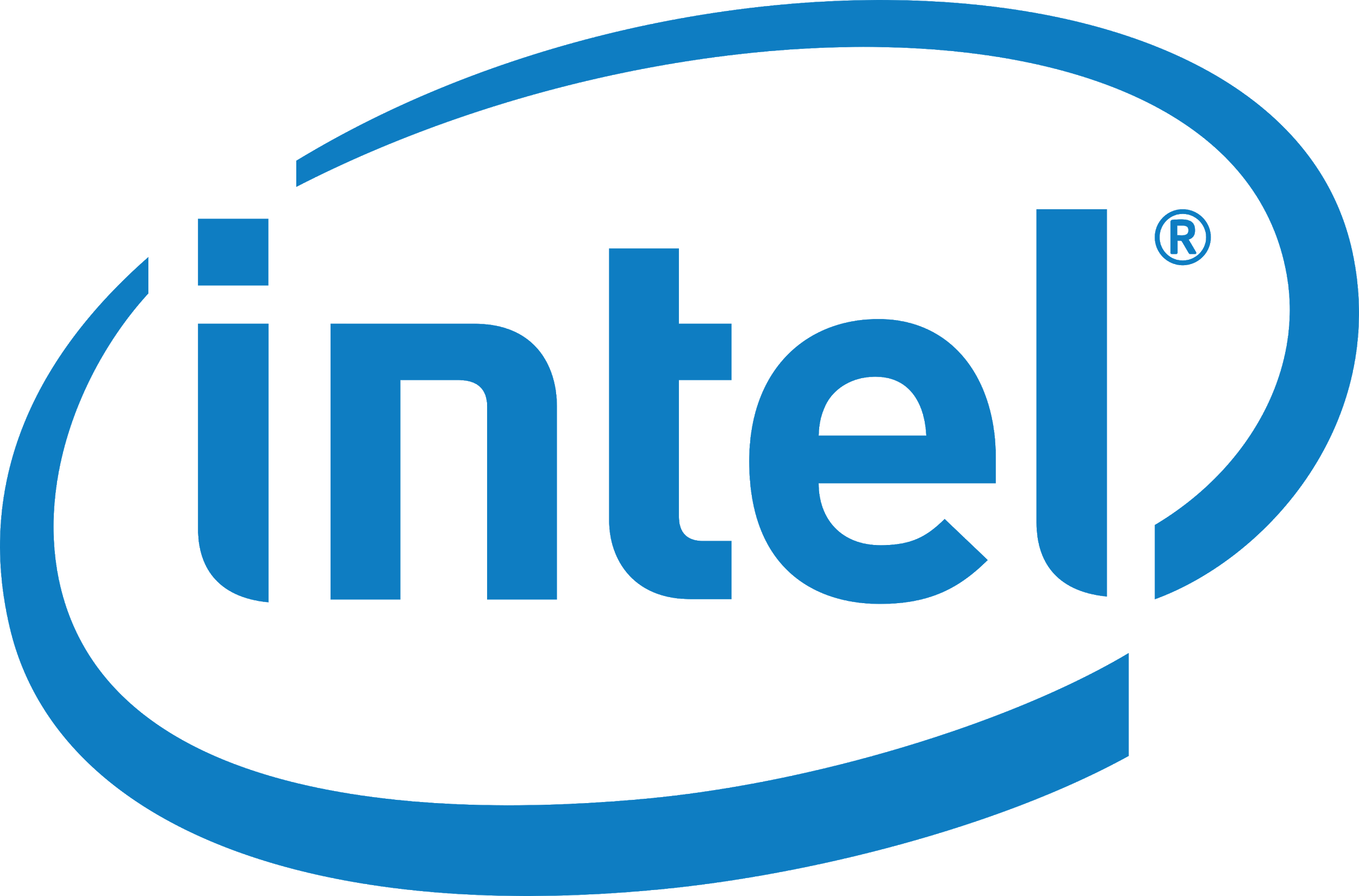 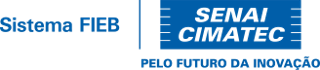 oneAPI Developer Summit - IWOCL 2021
Results: Seismic modeling
Compare results provided by both CUDA-based and migrated source code;
Input parameters and Koslov velocity model:
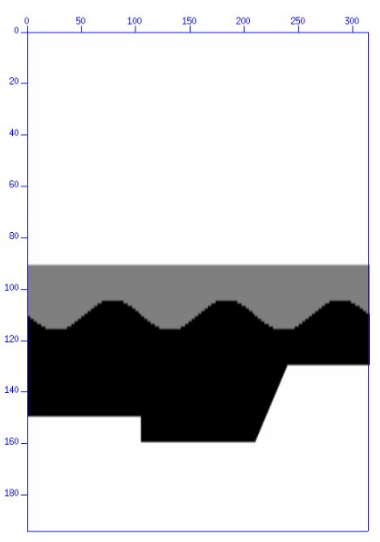 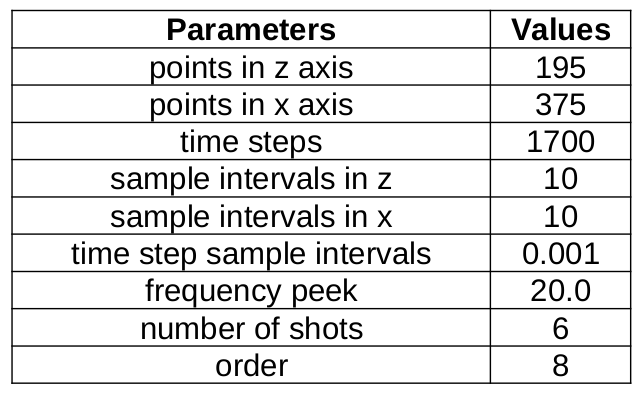 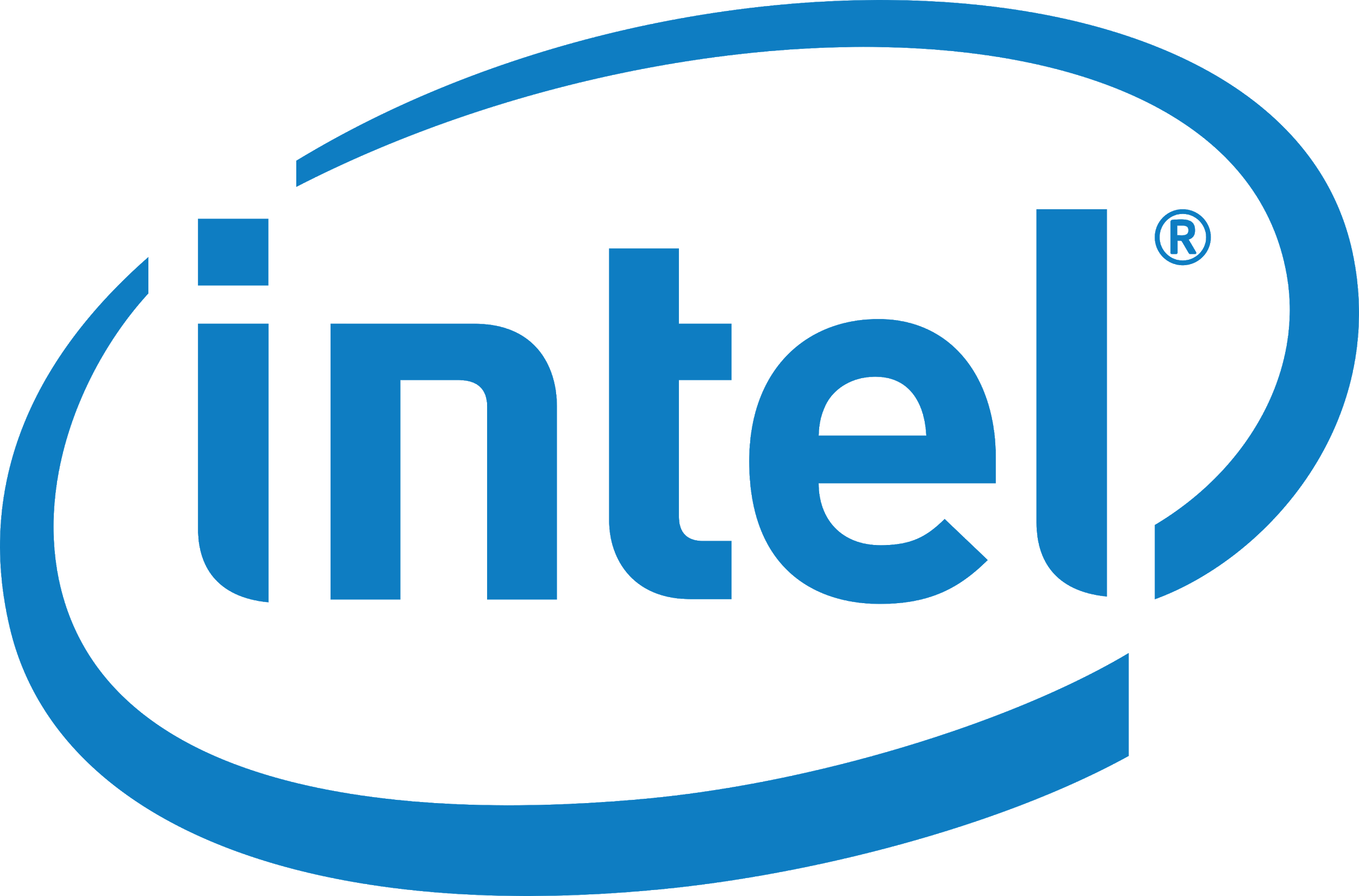 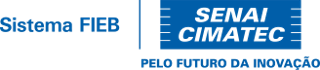 oneAPI Developer Summit - IWOCL 2021
Results: Seismic modeling
Seismic image generated by the complete CUDA- based RTM source code (left) and DPC++ migrated source code (right) considering a single snapshot:
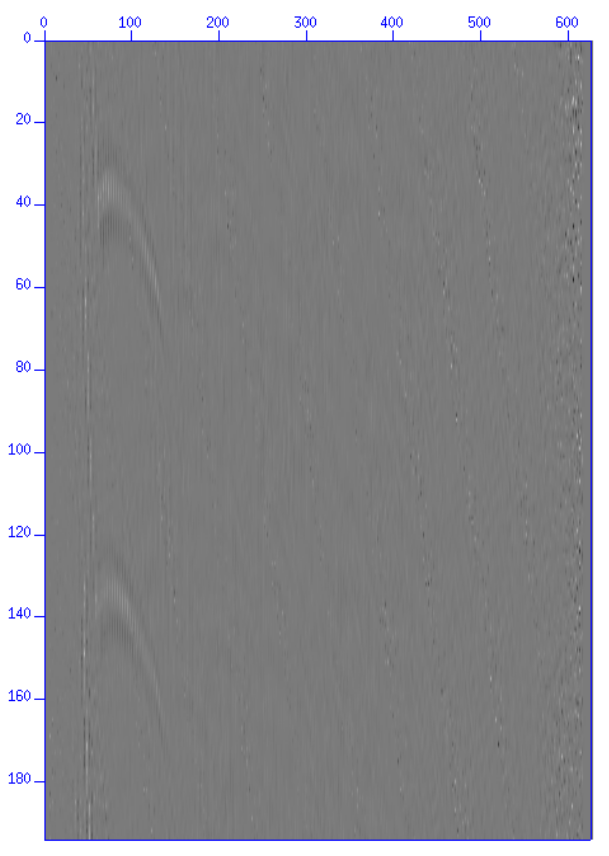 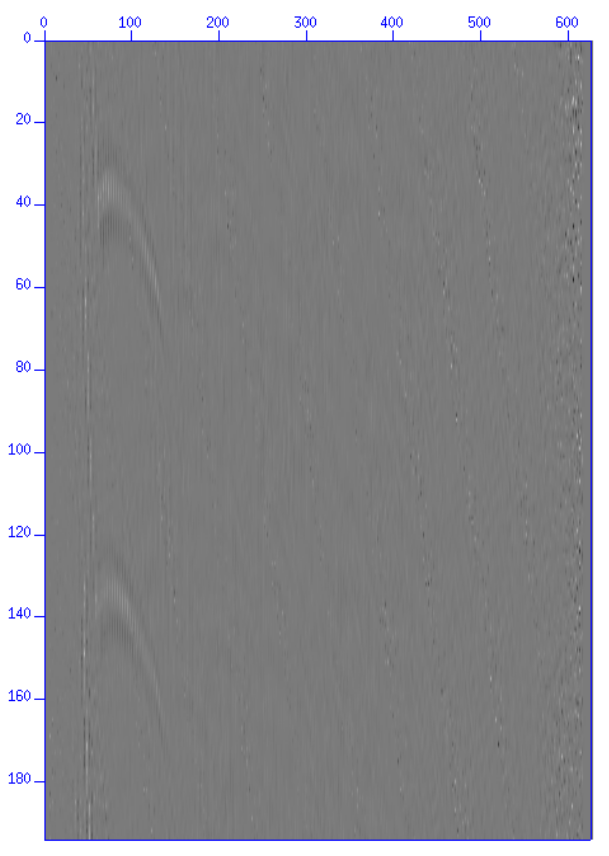 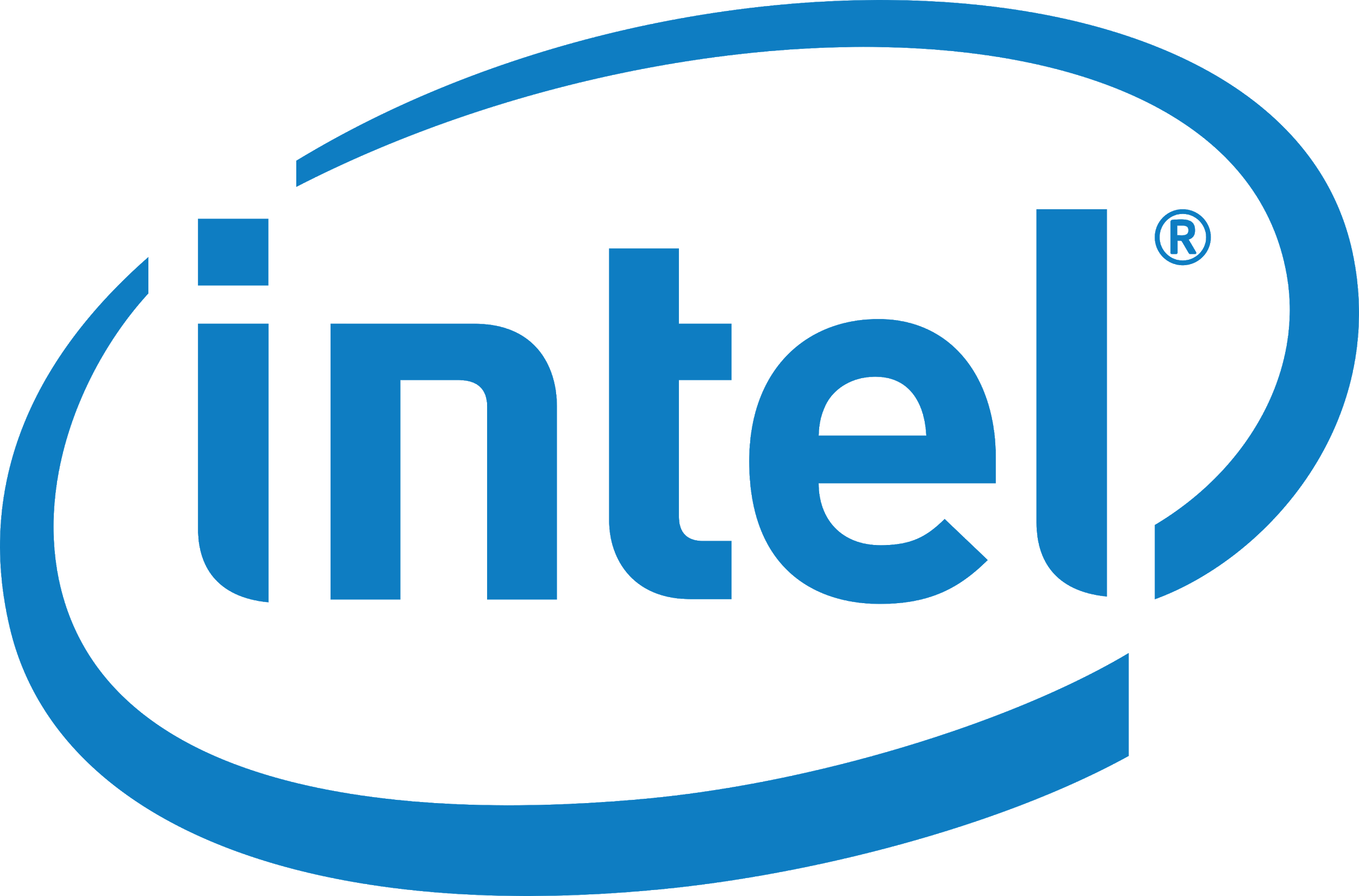 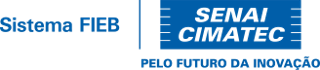 oneAPI Developer Summit - IWOCL 2021
Results: Seismic modeling
Seismic image generated by the complete CUDA- based RTM source code (left) and DPC++ migrated source code (right) considering the entire propagation:
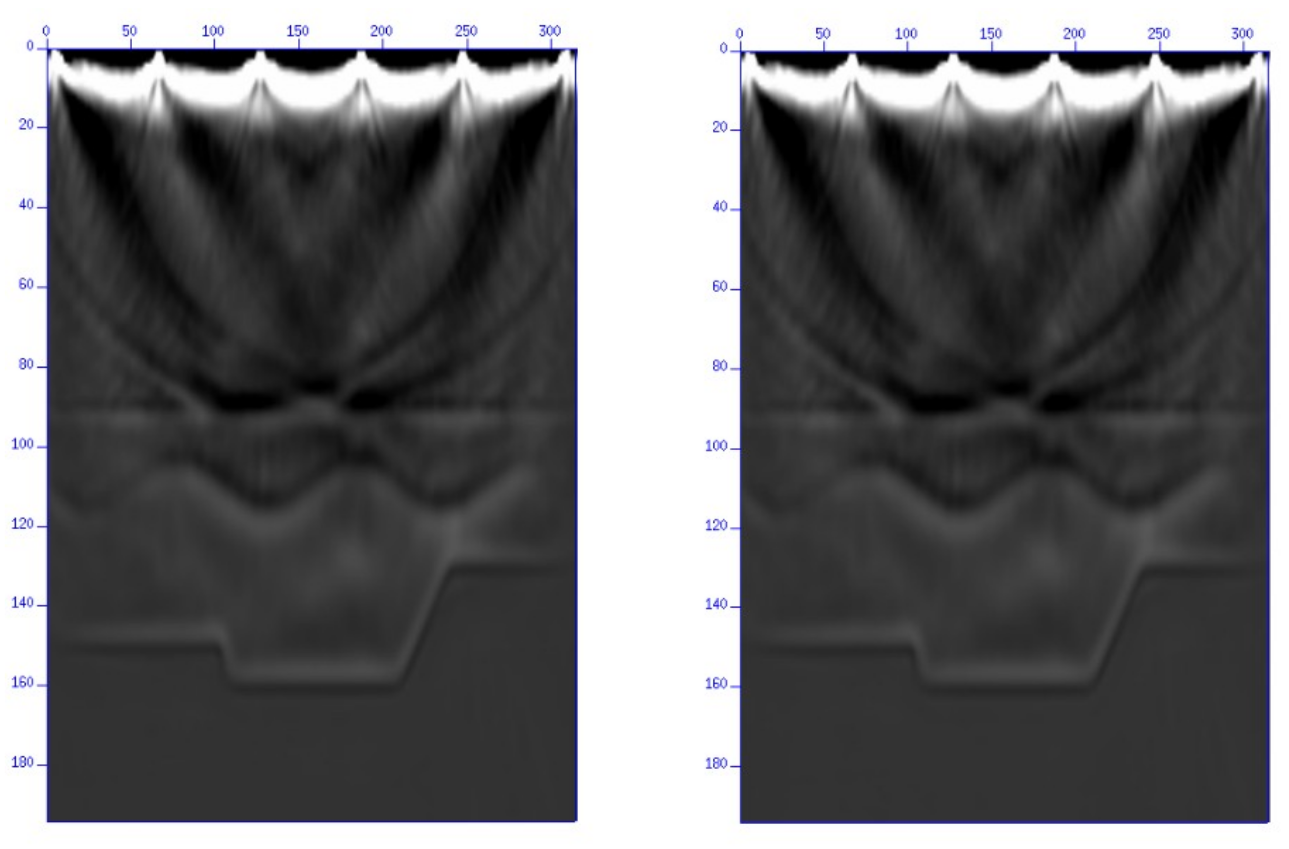 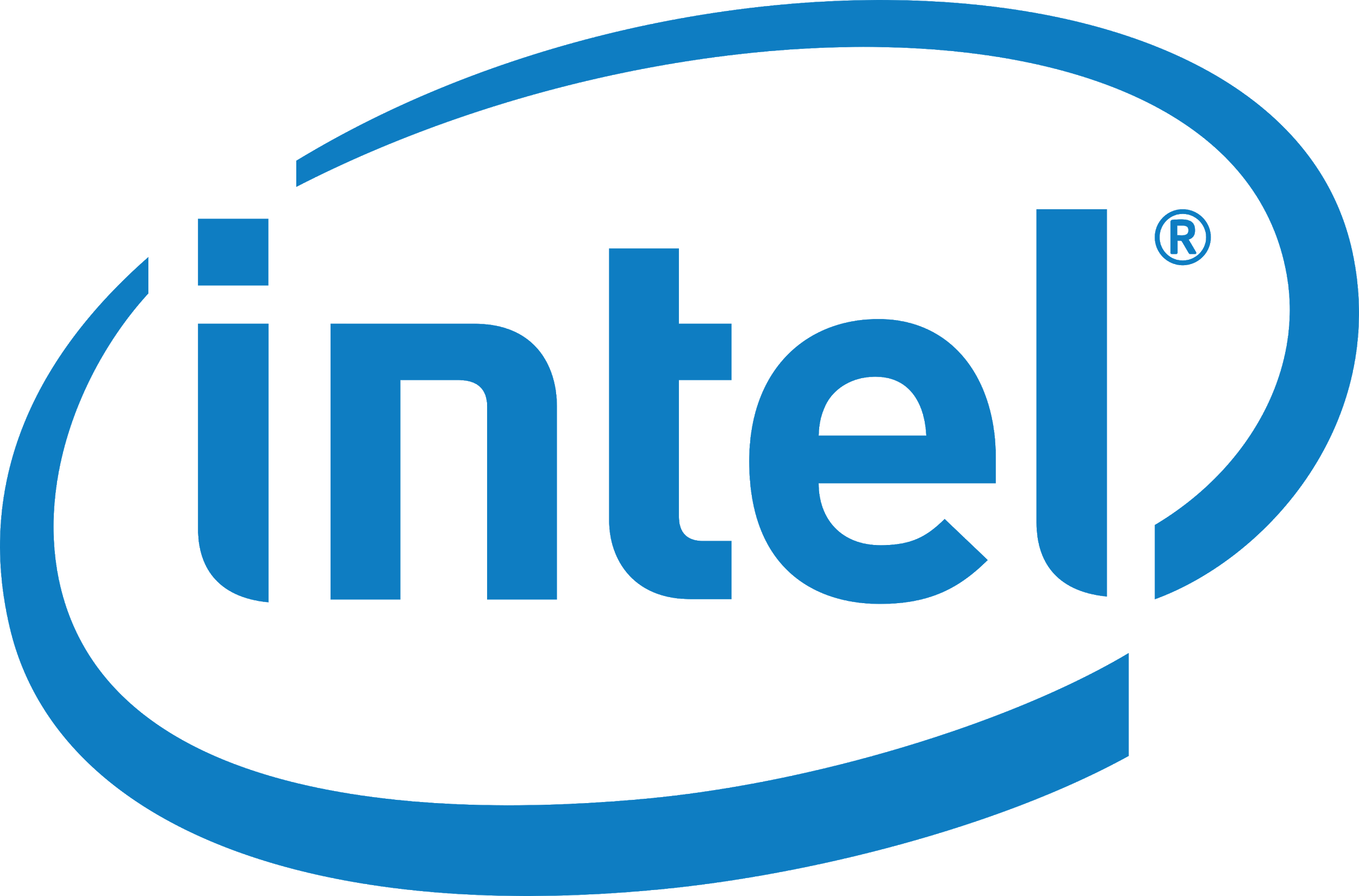 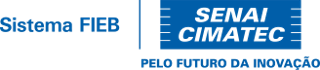 oneAPI Developer Summit - IWOCL 2021
Results: Roofline analysis
Roofline view of the DPC++ version running on an Intel(R) Gen9 HD Graphics NEO using explicit data transfer;
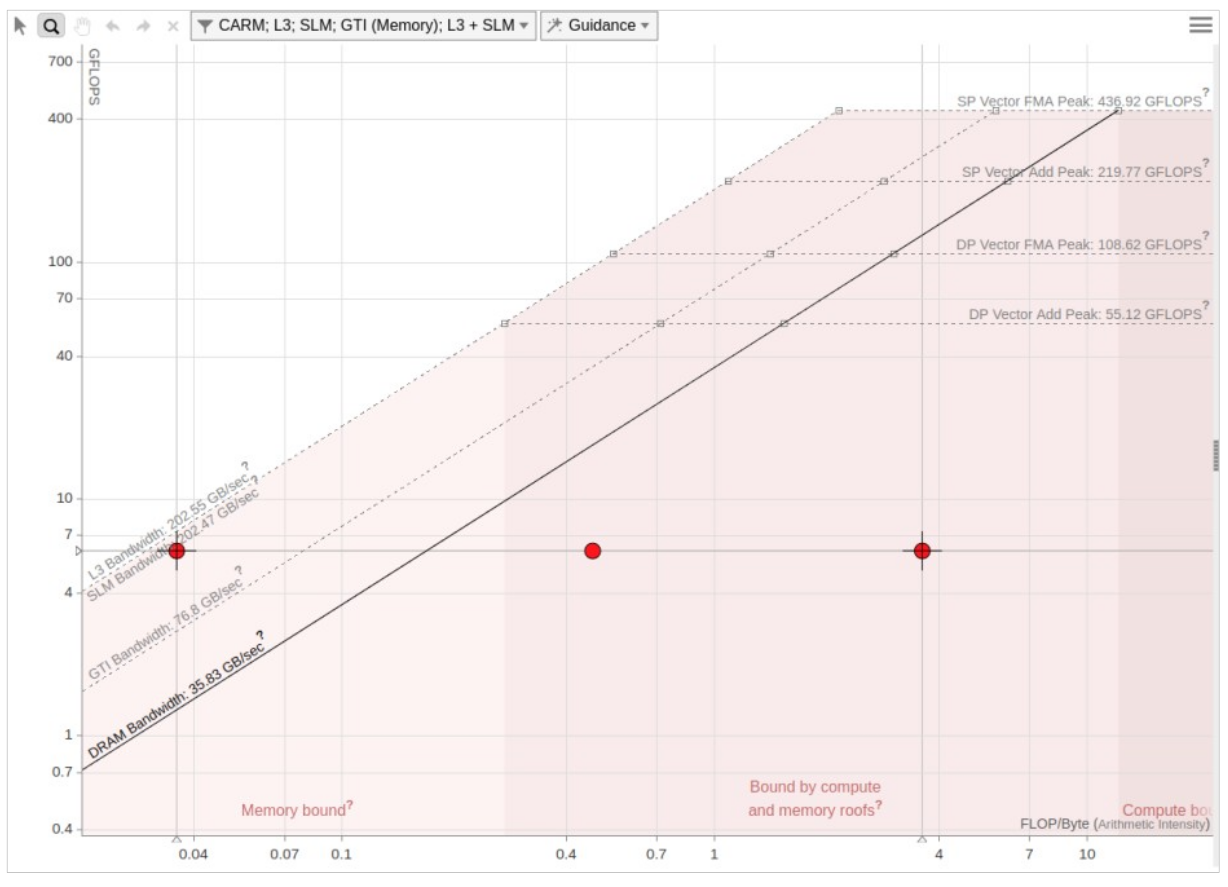 With a reduced number of floating-point operations, we can expect low performance metrics;
Performance of 6,052 GFLOPS;
Arithmetic intensity (AI) of 3,617 FLOP/Byte.
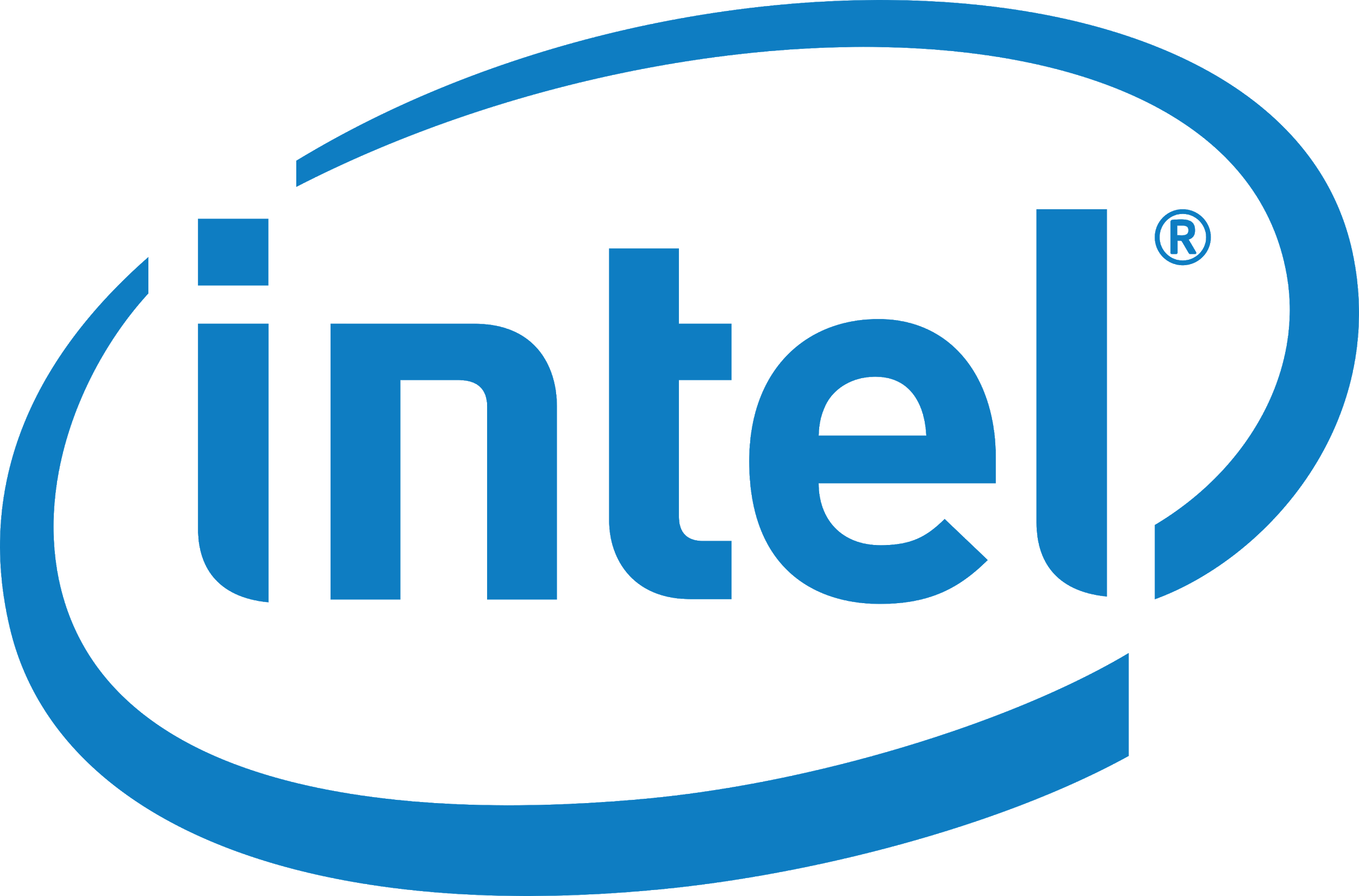 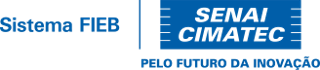 oneAPI Developer Summit - IWOCL 2021
Results: Roofline analysis
Roofline view of the DPC++ version running  on an Intel(R) Gen9 HD Graphics NEO using buffers/accessors memory management;
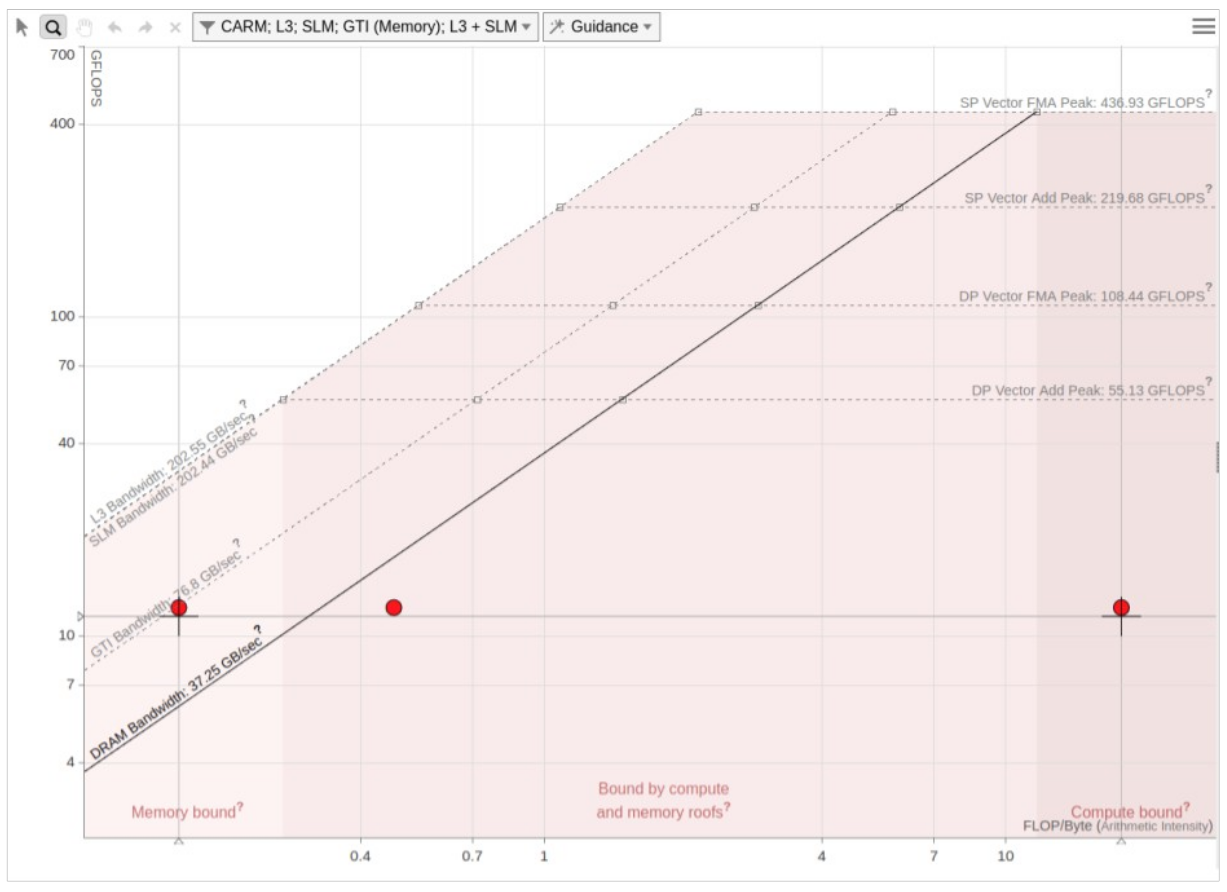 With a reduced number of floating-point operations, we can expect low performance metrics;
Performance of 12.246 GFLOPS;
Arithmetic intensity (AI) of 17,896 FLOP/Byte.
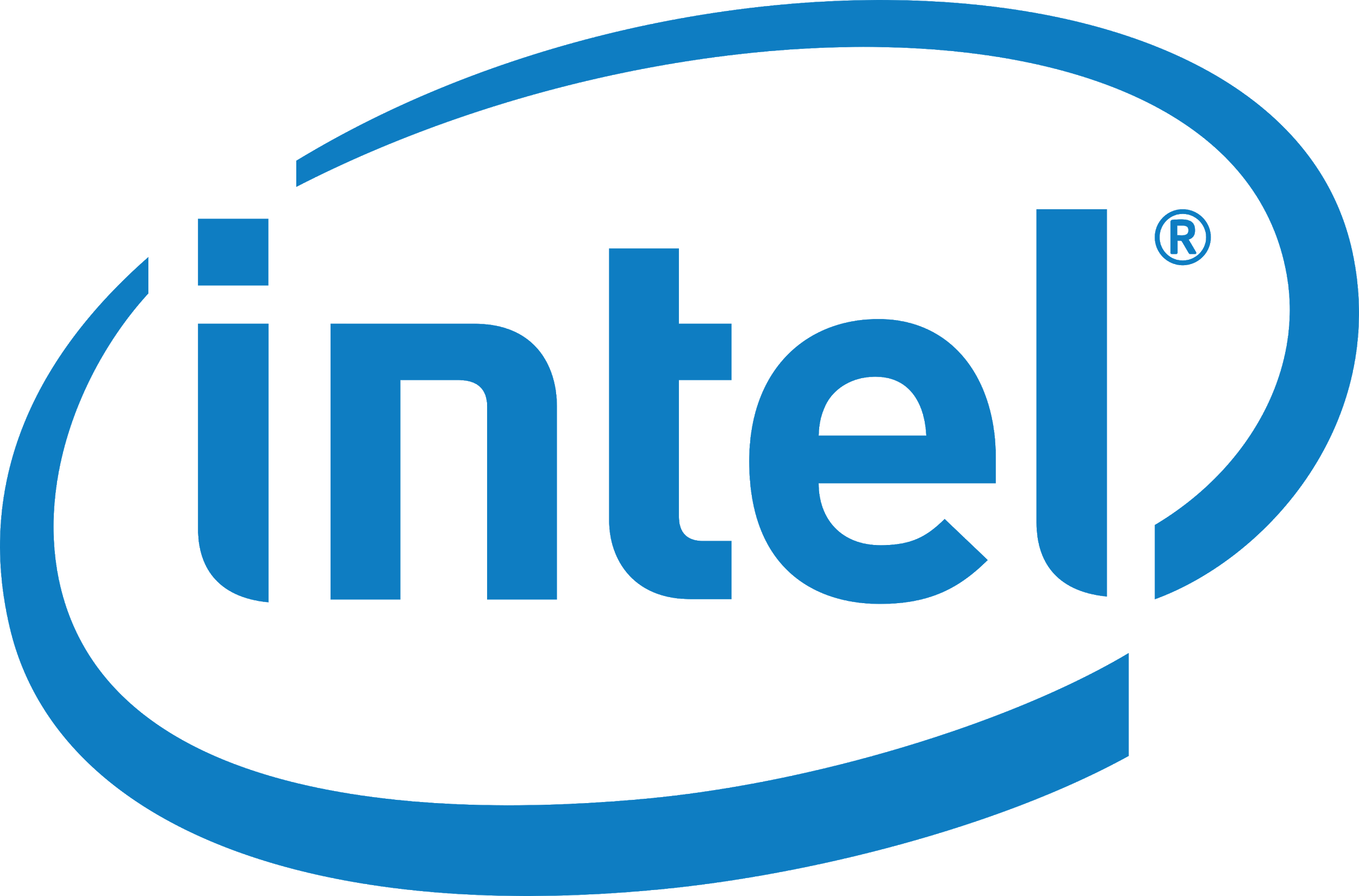 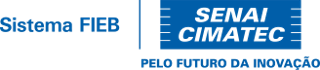 oneAPI Developer Summit - IWOCL 2021
Conclusion
Time spent on each step:
Reference code adjustments: 7 days;
Migration of the base code: 5 days;
Implementation of the buffered approach: 2 days
Comparative analysis: 5 days
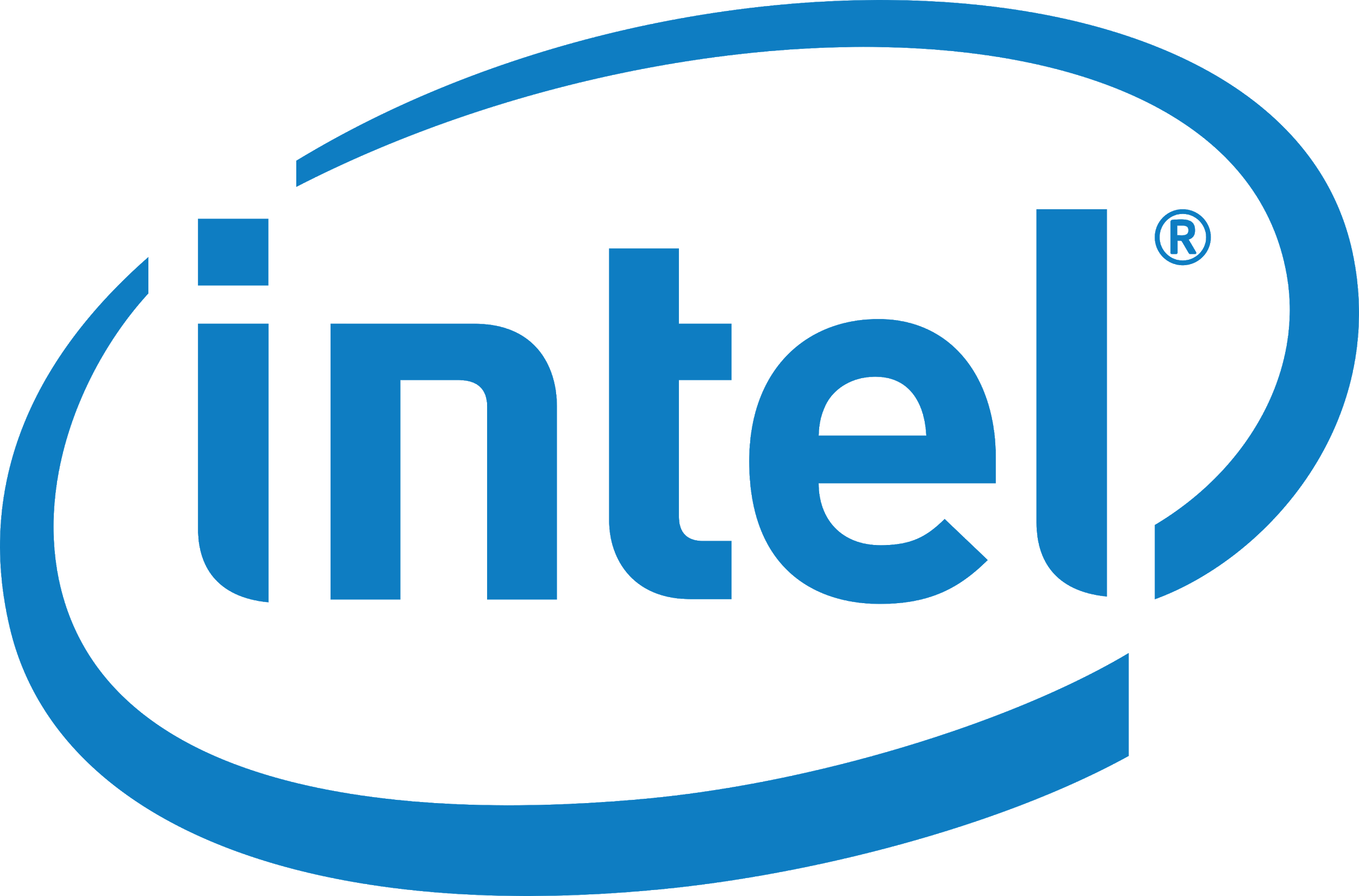 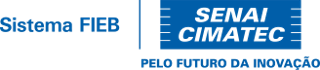 oneAPI Developer Summit - IWOCL 2021
Conclusion
Successful proof of concept in migrating and generating guidance to tuning RTM application using OneAPI functionalities;
Migrated source code is more readable and easier to maintain;
Unifies the algorithm execution flow for our application in a unique structure;
Review of migrated source code:
Simple memory management;
Performance 2x higher and an arithmetic intensity 4,9x higher.
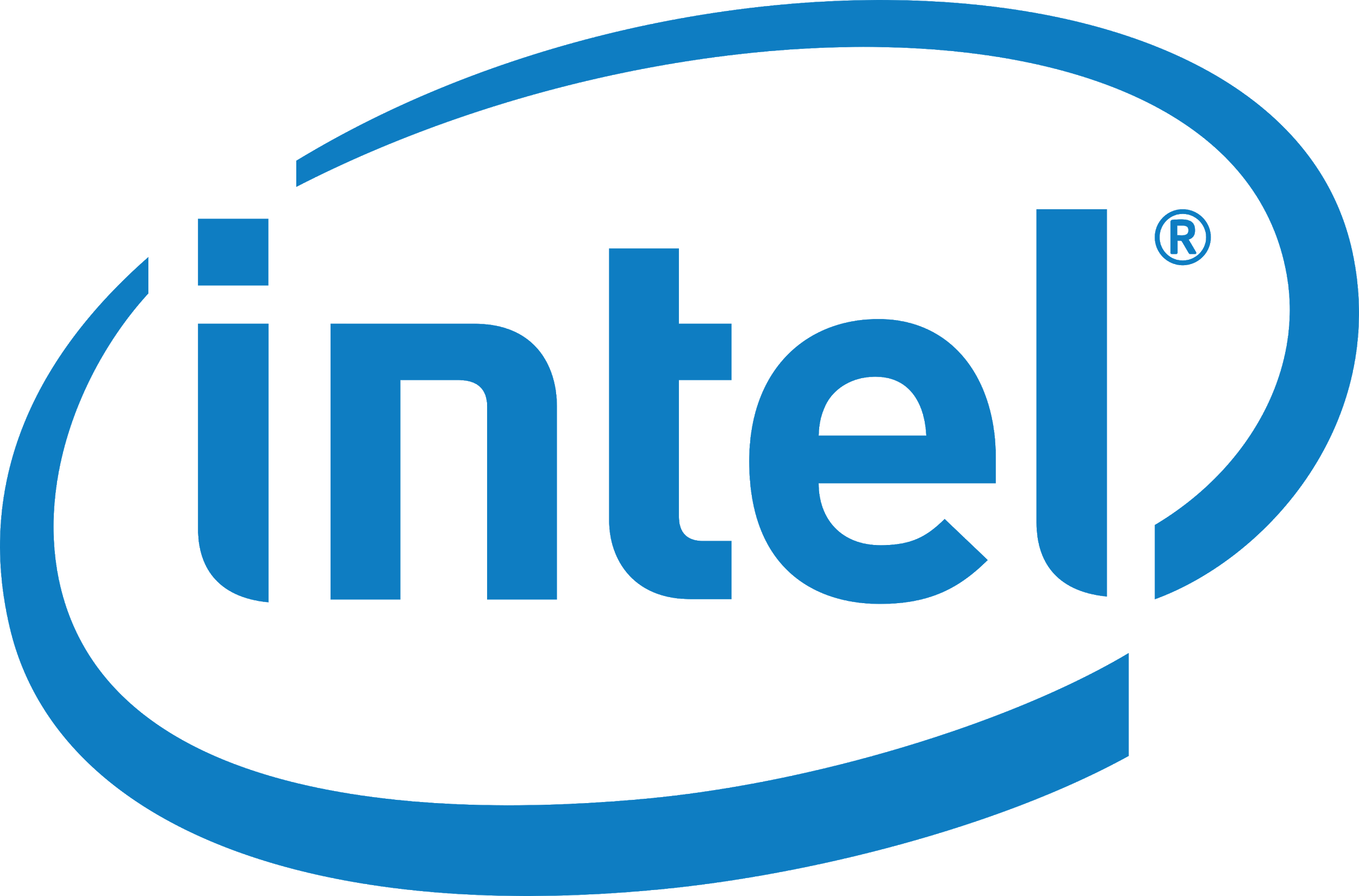 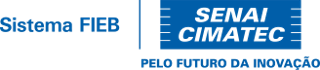 oneAPI Developer Summit - IWOCL 2021
Conclusion: Other research opportunities
Roofline analysis for complete RTM execution;
Exploration of CPU and FPGA execution for accelerated kernels;
Exploration of USM to achieve better memory management;
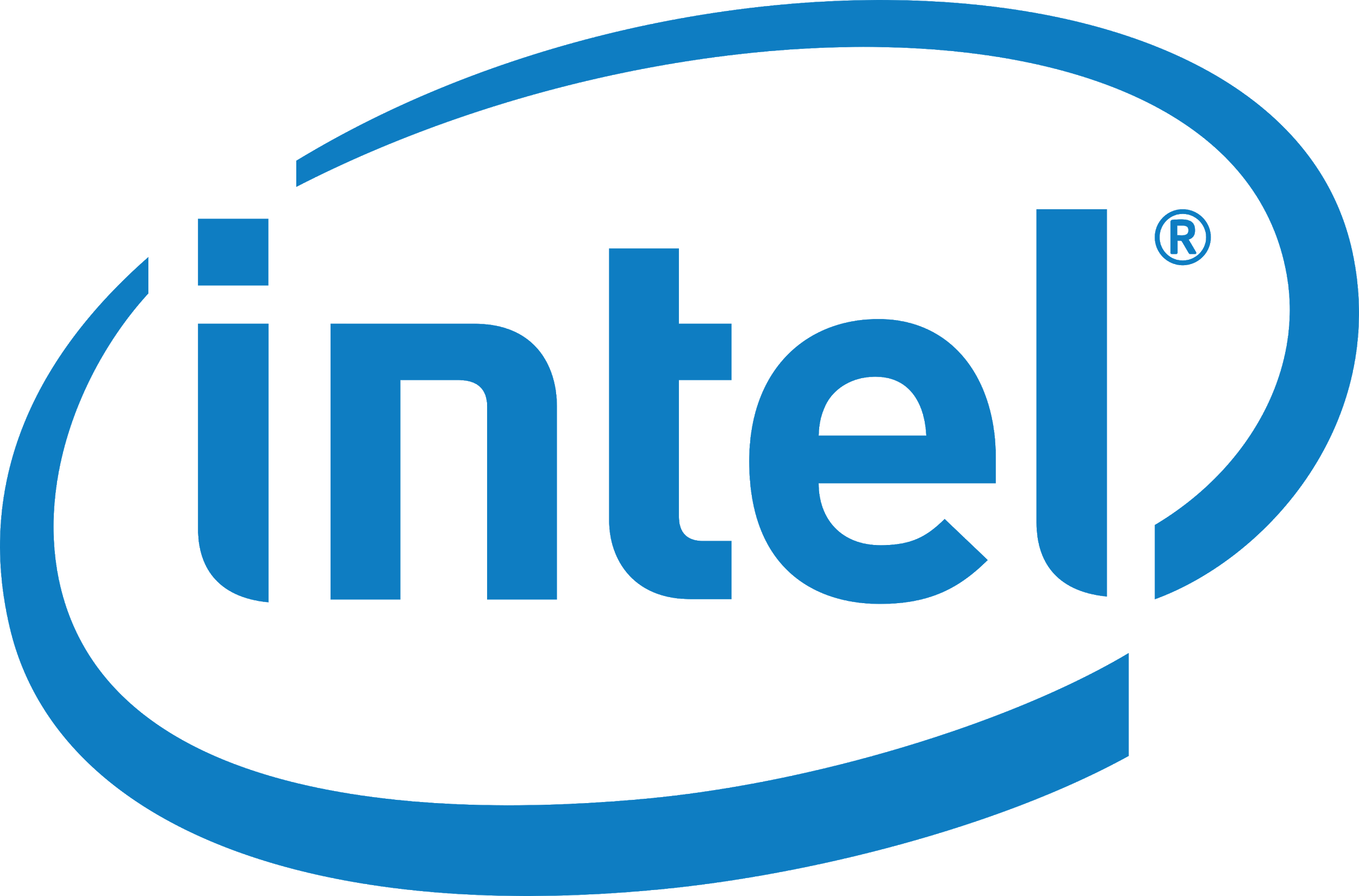 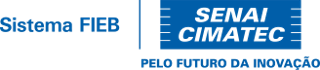 oneAPI Developer Summit - IWOCL 2021
Manufacturing and Technology Integrated Campus – SENAI CIMATEC
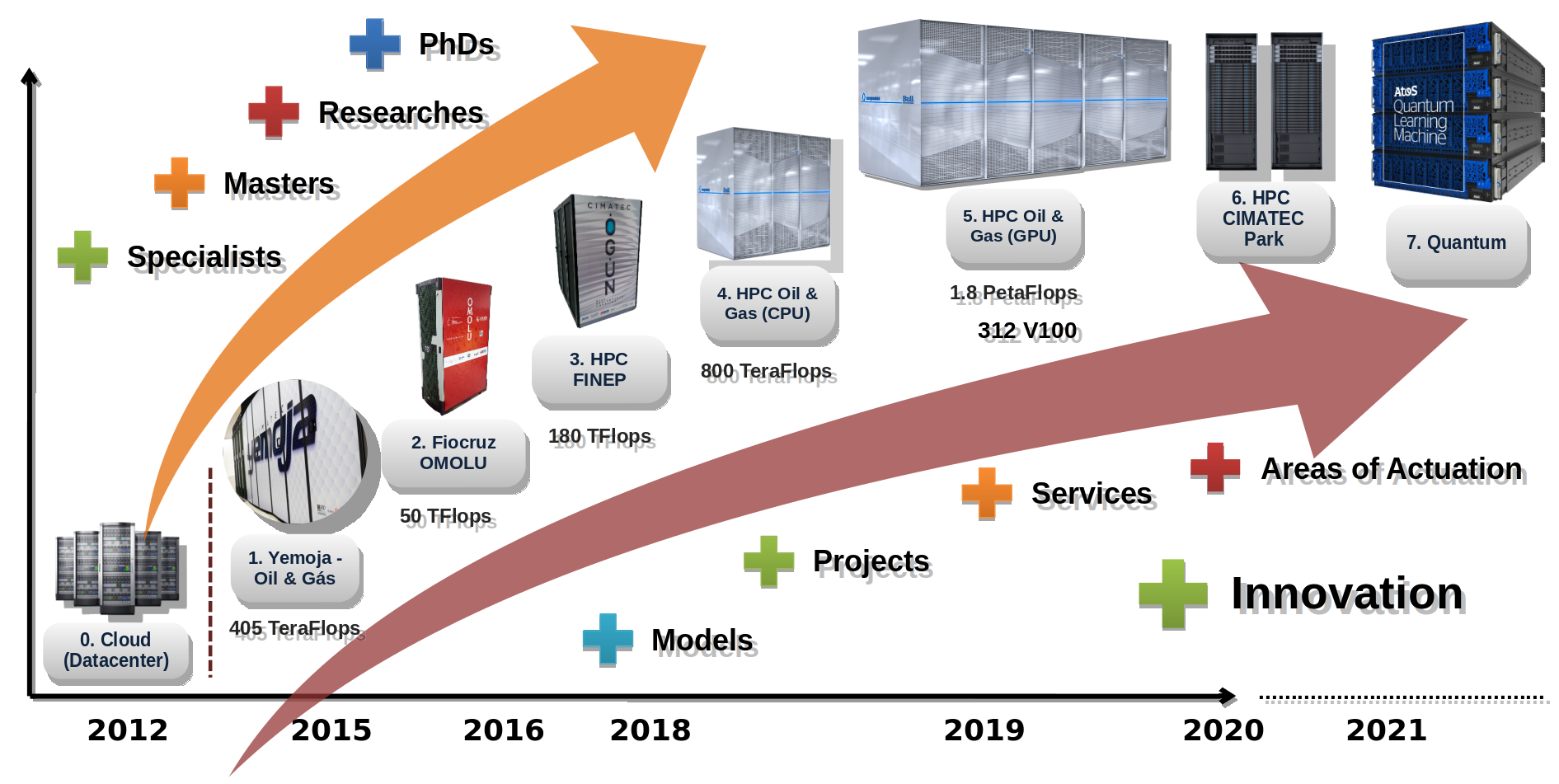 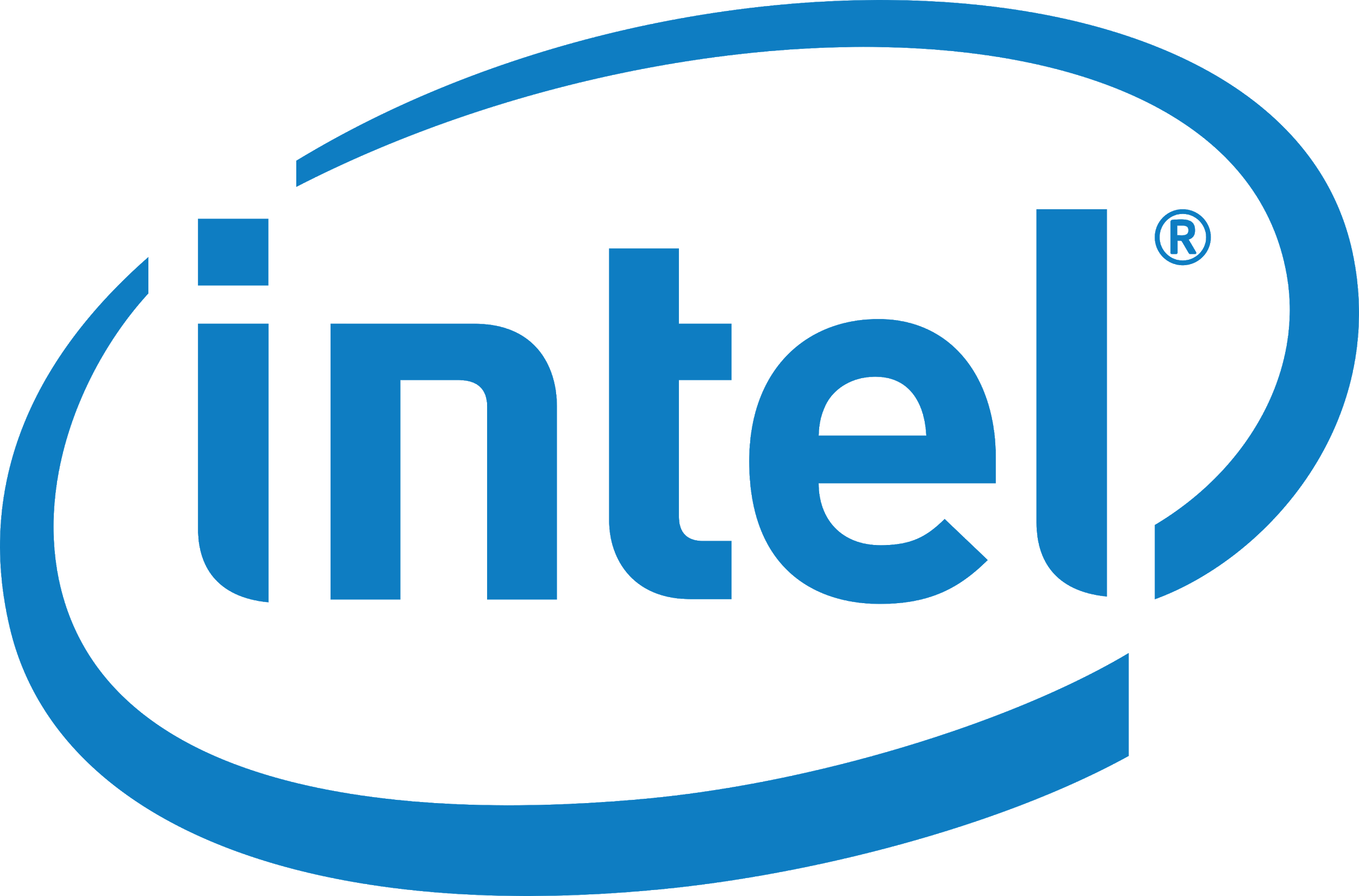 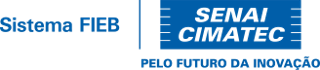 oneAPI Developer Summit - IWOCL 2021
Manufacturing and Technology Integrated Campus – SENAI CIMATEC
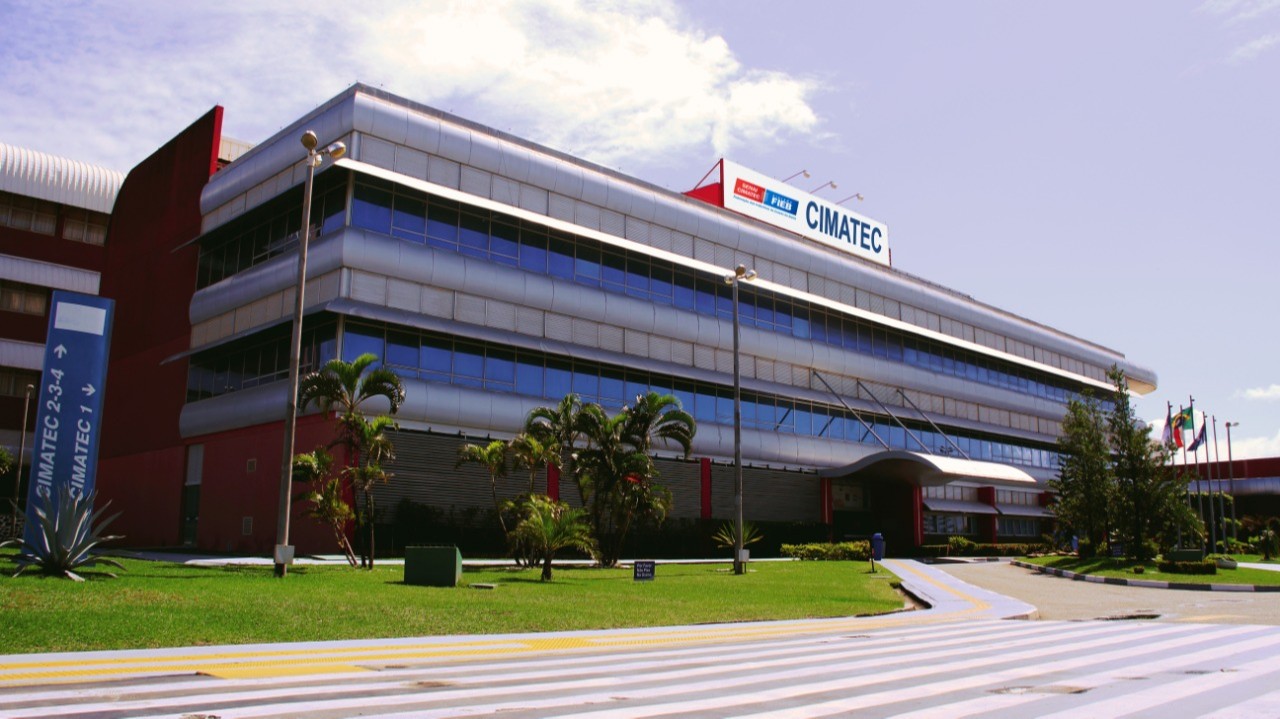 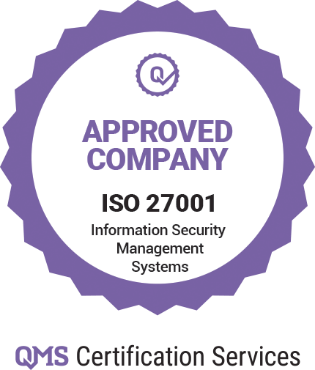 See more at: www.senaicimatec.com.br
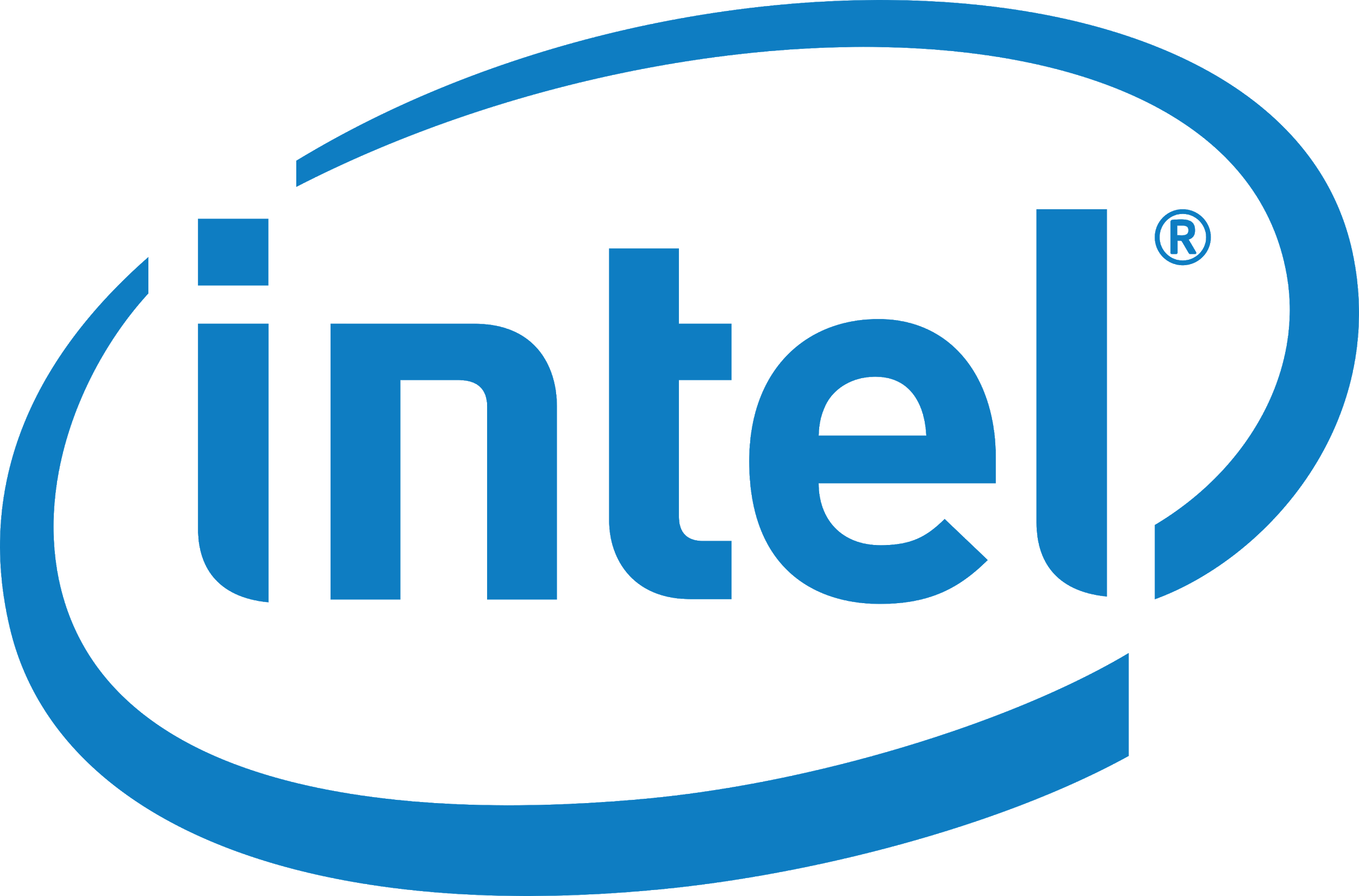 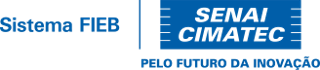 oneAPI Developer Summit - IWOCL 2021
DevMesh Project
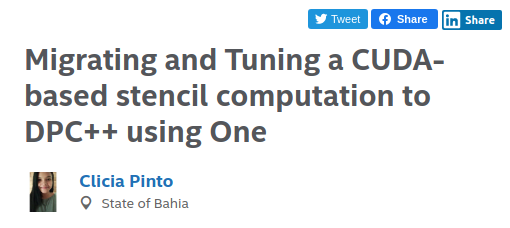 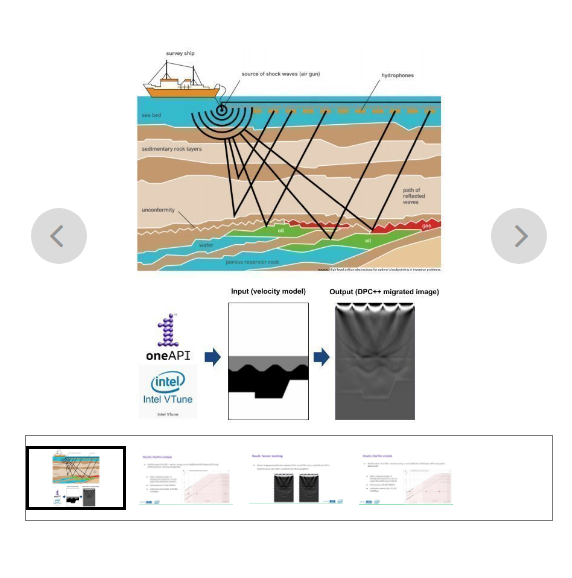 Available at:
https://devmesh.intel.com/projects/migrating-and-tuning-a-cuda-based-stencil-computation-to-dpc-using-oneapi
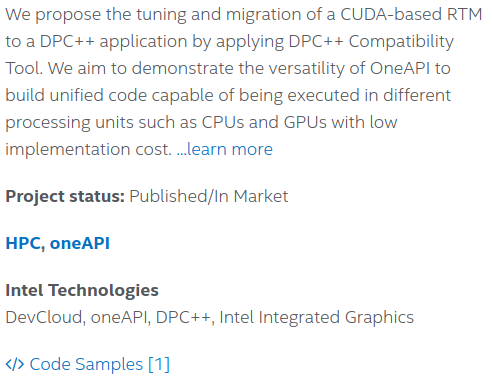 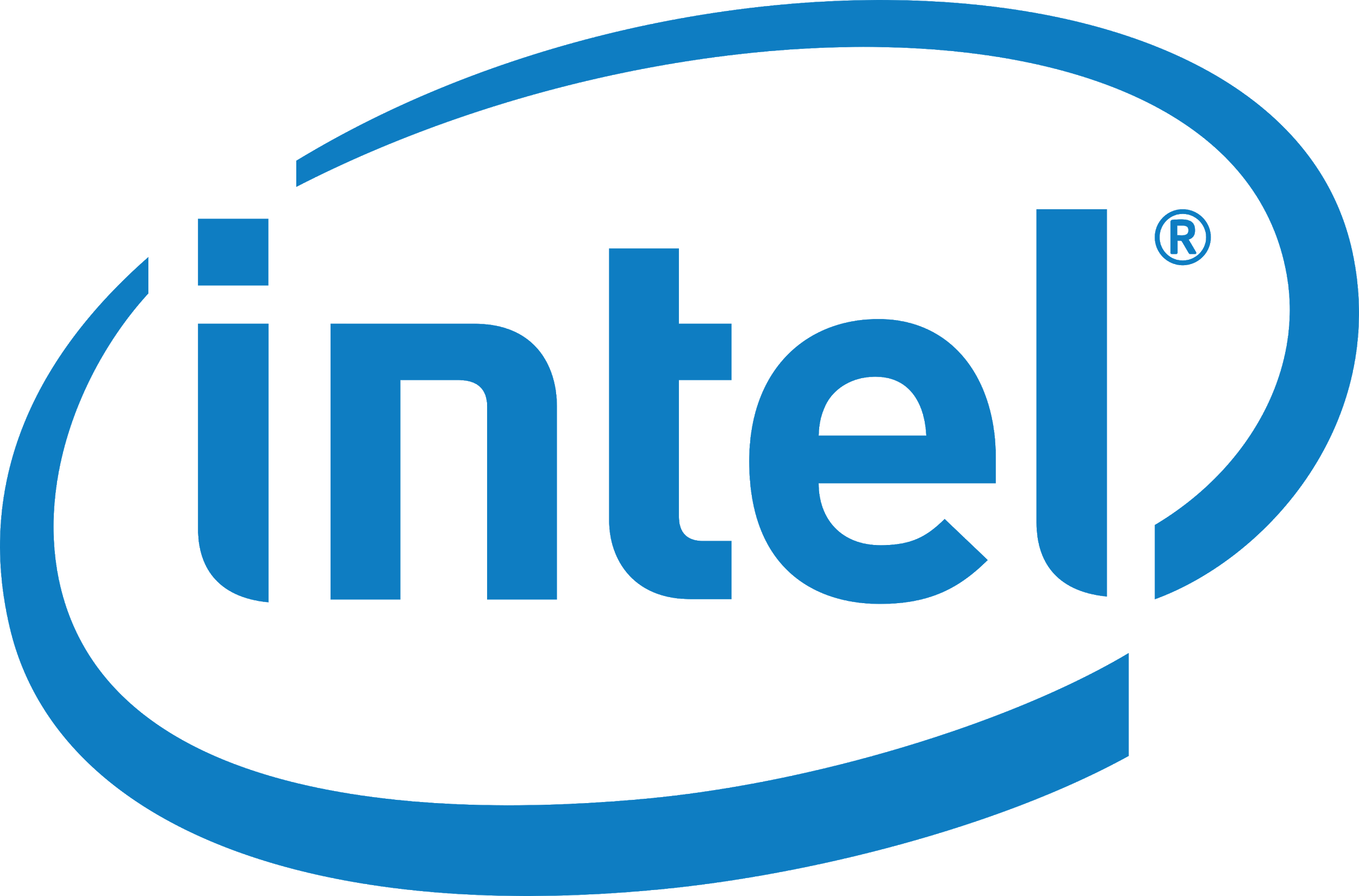 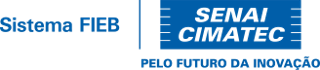 oneAPI Developer Summit - IWOCL 2021
Thank you
clicia.pinto@fieb.org.br
Supercomputing Center SENAI/CIMATEC
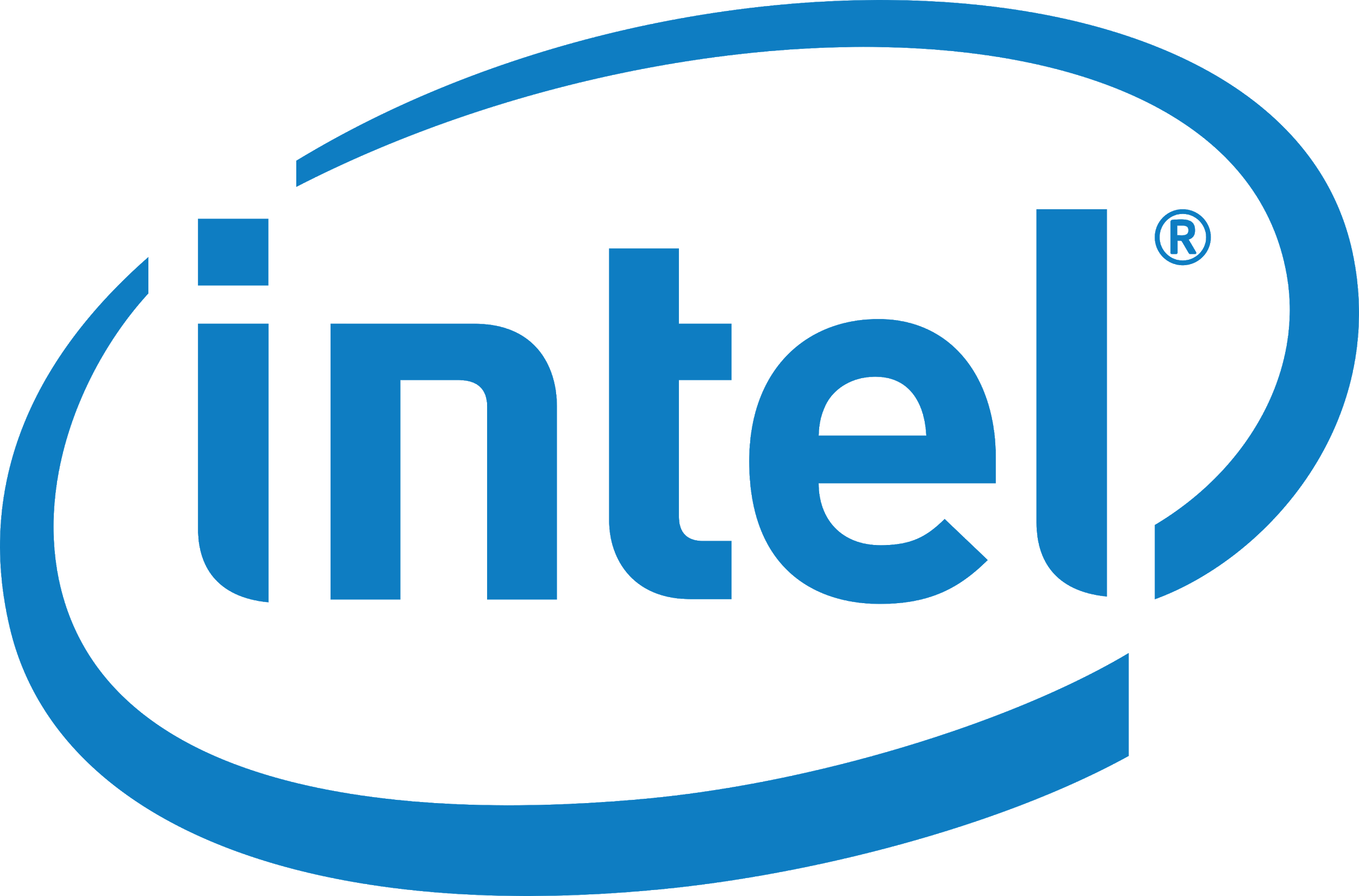 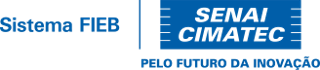